2023

год
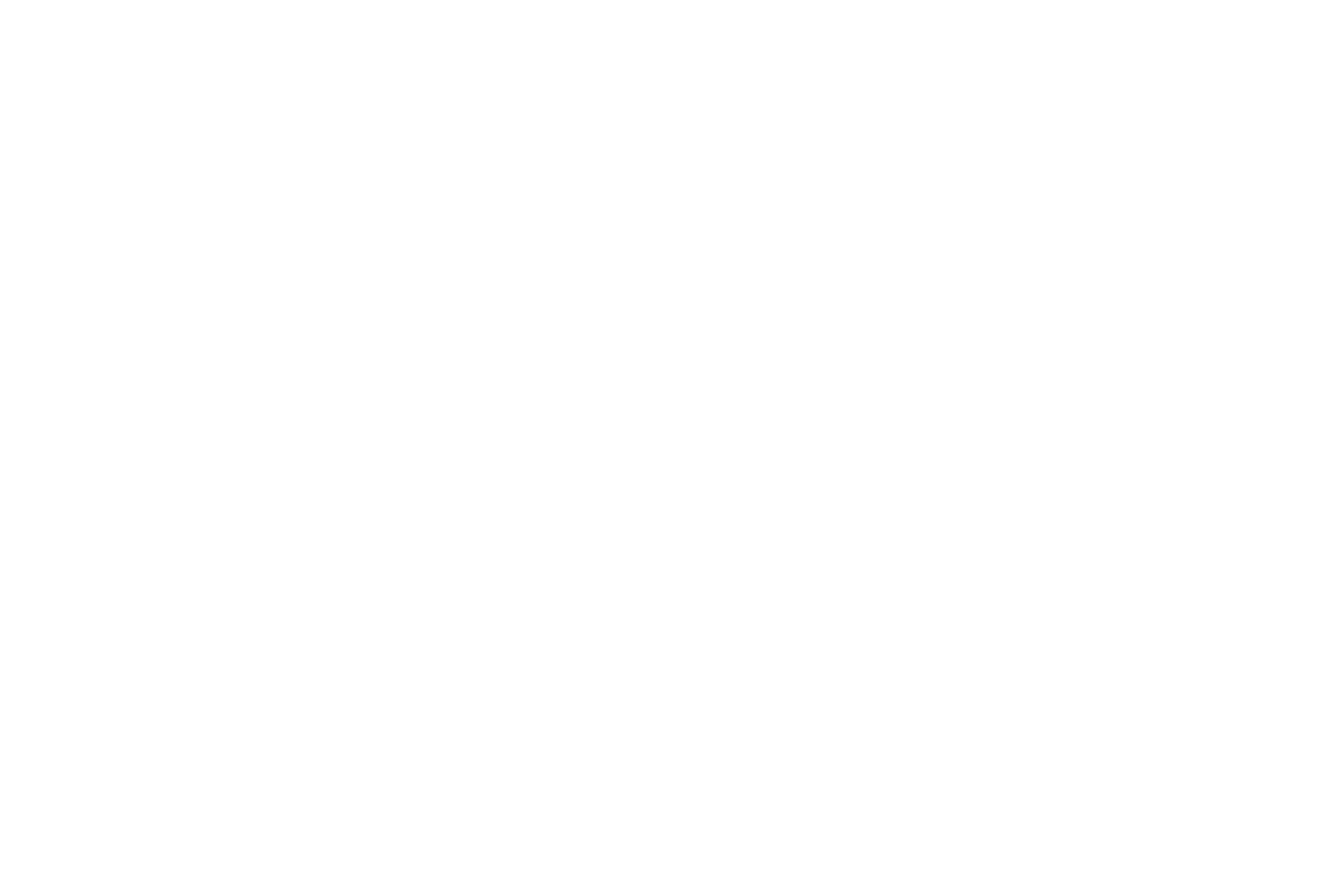 ГОСУДАРСТВЕННОЕ КАЗЕННОЕ УЧРЕЖДЕНИЕ
“ГРАДОСТРОИТЕЛЬНОЕ РАЗВИТИЕ ТЕРРИТОРИЙ ЛЕНИНГРАДСКОЙ ОБЛАСТИ”
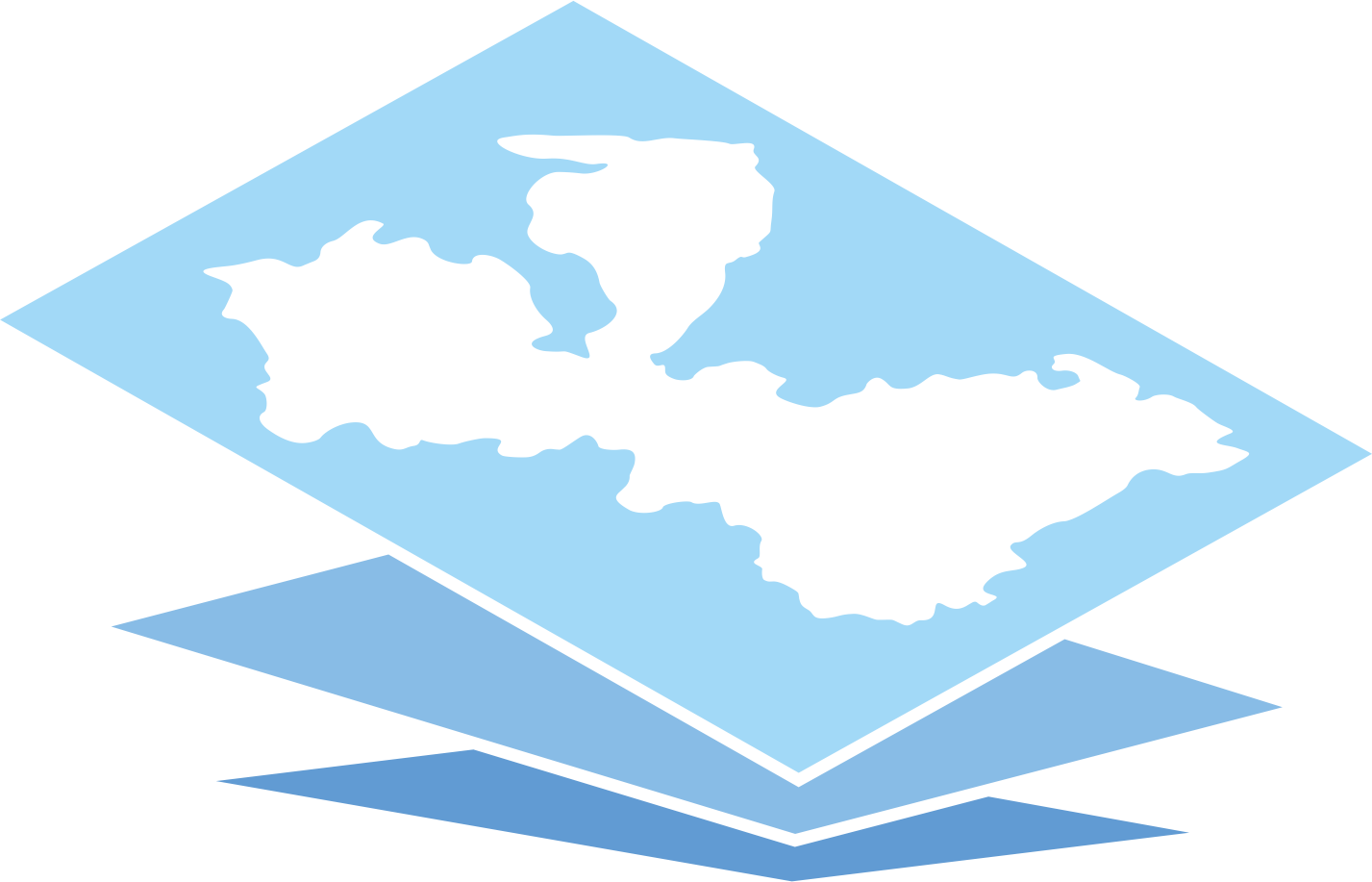 О результатах деятельности государственного казенного учреждения «Градостроительное развитие территорий Ленинградской области» в 2022 году и о планах подготовки проектов градостроительных документов в 2023 году
Докладчик:                                                                                                                        
руководитель Евгений Зуев
02
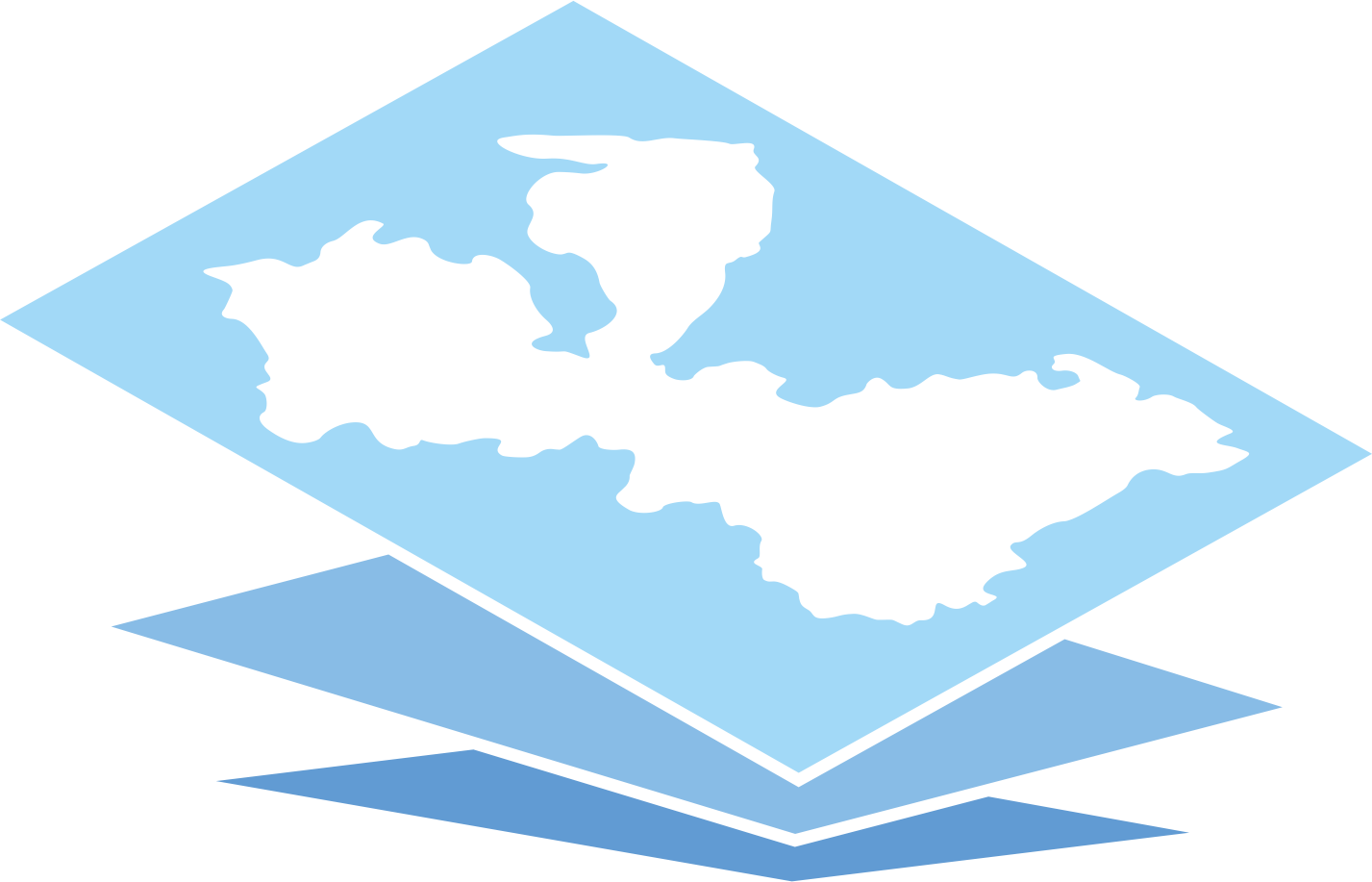 ГКУ «ГРТ ЛО»
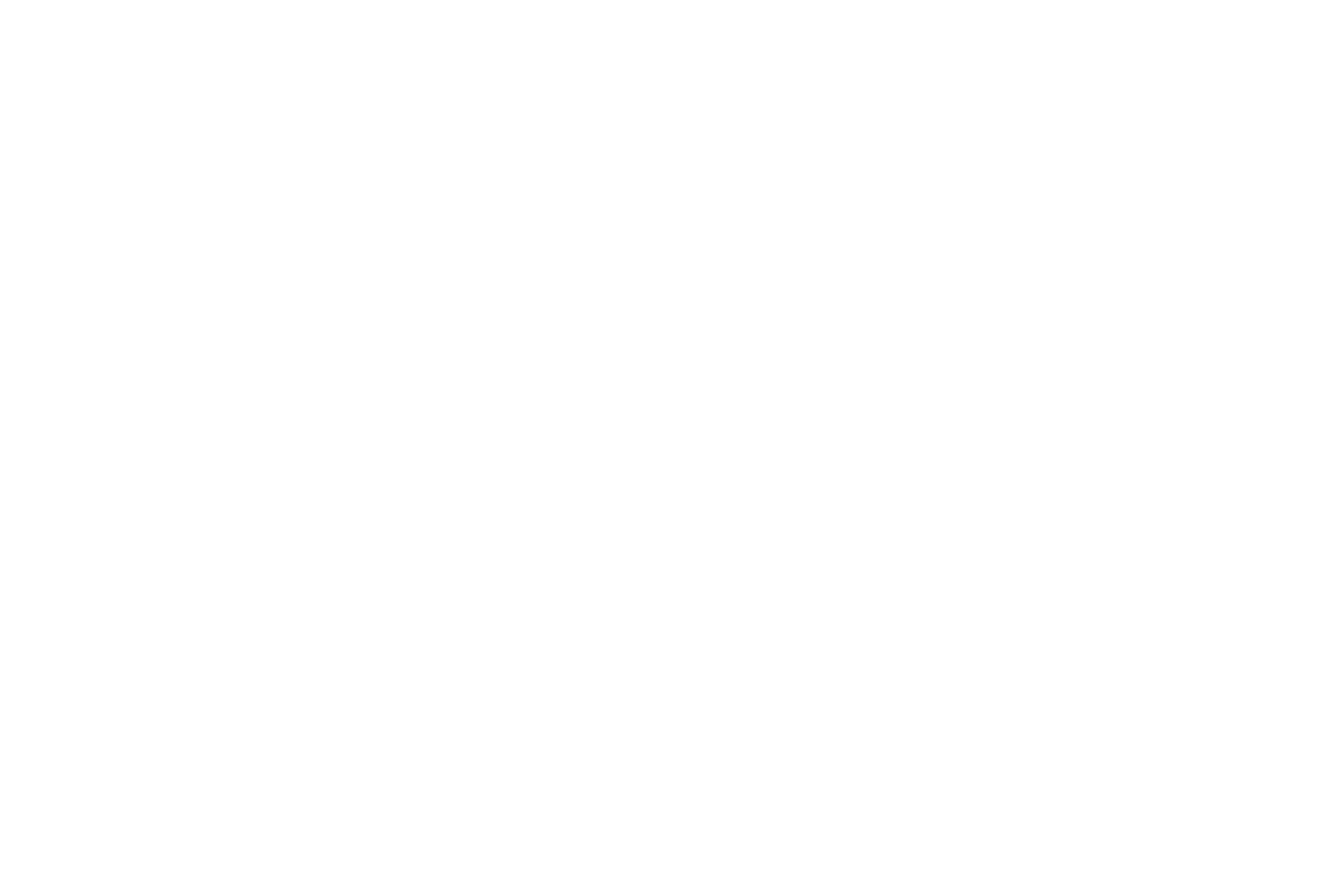 Утверждены отраслевые схемы 
территориального планирования Ленинградской области
изменения в СТП ЛО в области промышленной политики и планирования использования земель сельскохозяйственного назначения (I этап) – постановление Правительства Ленинградской области от 15 августа 2022 № 585	
изменения в СТП ЛО в области образования, здравоохранения, социального обслуживания, культуры, физической культуры, спорта, туризма, молодежной политики, межнациональных и межконфессиональных отношений (I этап) – постановление Правительства Ленинградской области от 07 сентября 2022 № 652
СТП ЛО в области организации, охраны и использования особо охраняемых природных территорий - постановление Правительства Ленинградской области от 25 января 2022 года № 41
изменения в СТП ЛО в области организации, охраны и использования особо охраняемых природных территорий (I этап) – постановление Правительства Ленинградской области от 19 октября 2022 № 748
изменения в СТП ЛО в области обращения с отходами, в том числе твердыми коммунальными отходами (I этап) – постановление Правительства Ленинградской области от 26 августа 2022 
№ 609
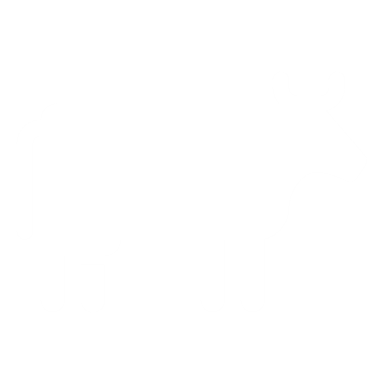 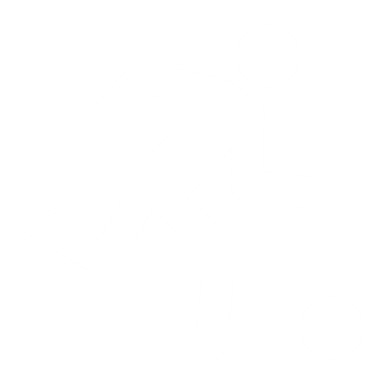 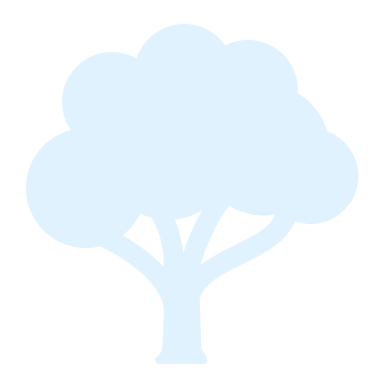 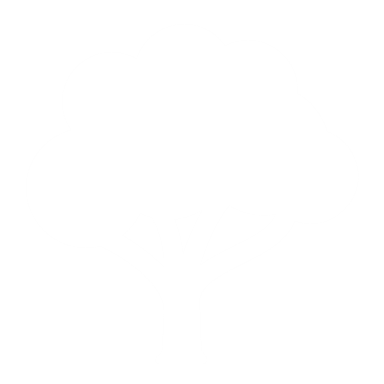 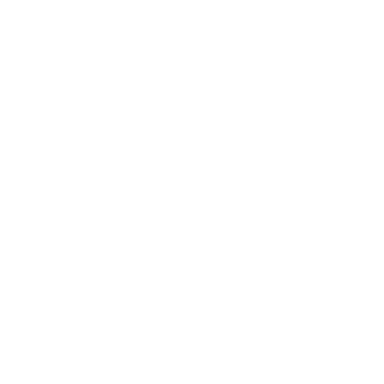 03
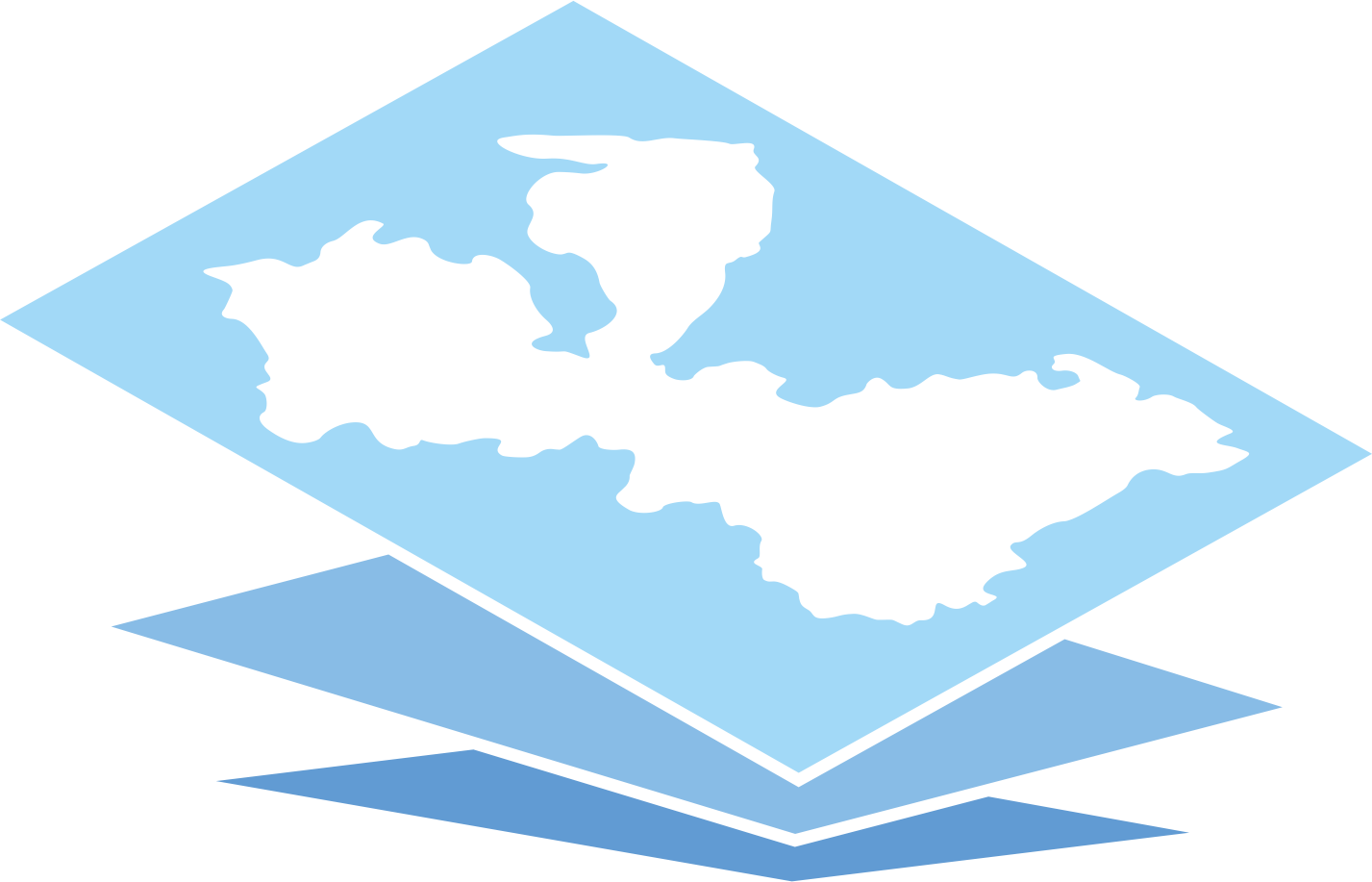 ГКУ «ГРТ ЛО»
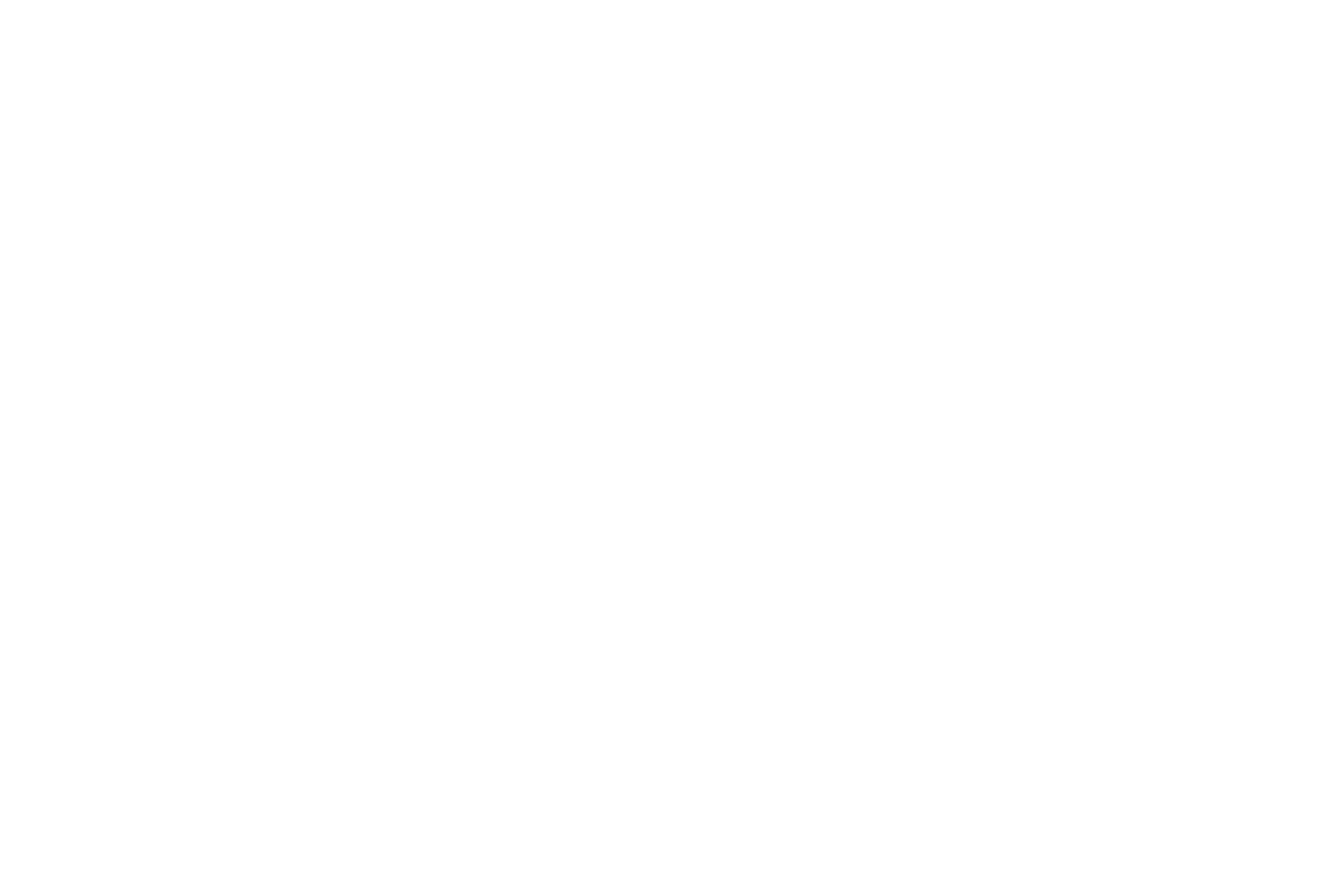 Подготовлены проекты отраслевых схем территориального планирования 
Ленинградской области
проект изменений в СТП ЛО в области организации, охраны и использования особо охраняемых природных территорий (II этап)
проект изменений в СТП ЛО в области транспорта (железнодорожного, водного, воздушного), автомобильных дорог регионального или межмуниципального значения (новая редакция)
проект изменений в СТП ЛО в Ленинградской области в области обращения с отходами, в том числе твердыми коммунальными отходами (новая редакция)

проект изменений в СТП ЛО в области энергетики (за исключением электроэнергетики) (новая редакция)
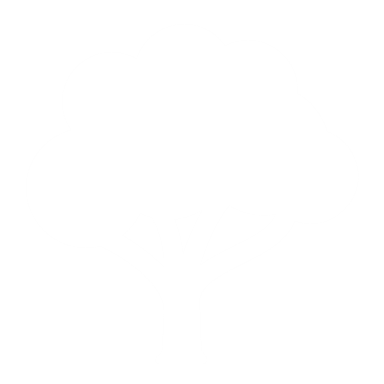 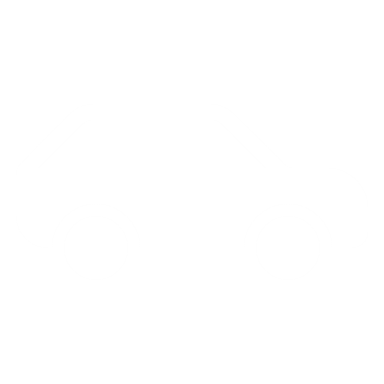 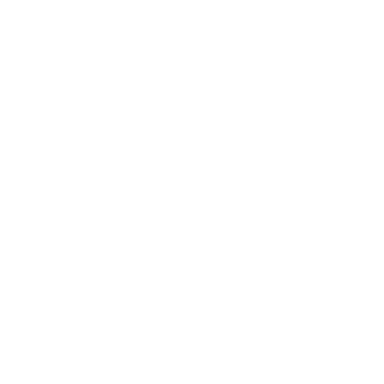 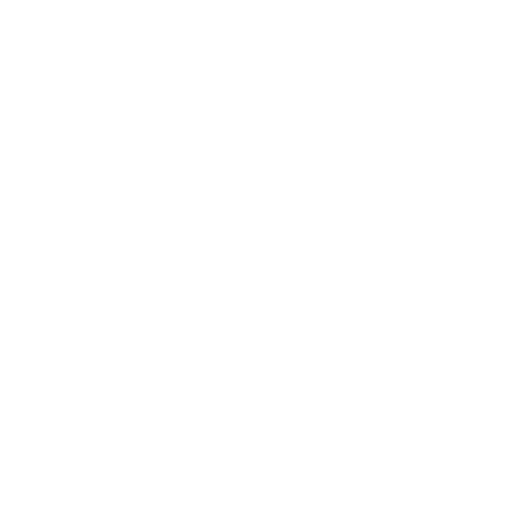 04
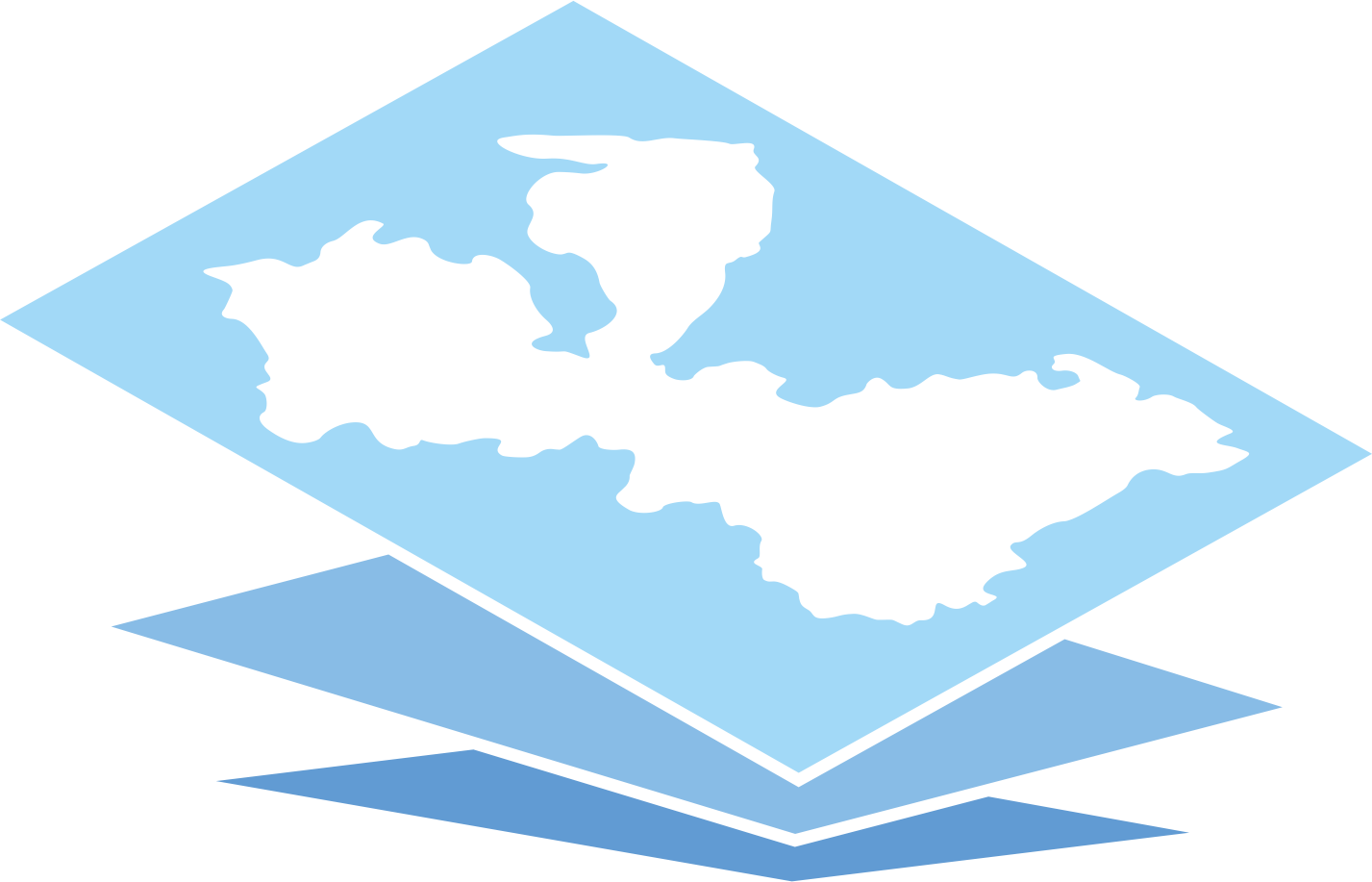 ГКУ «ГРТ ЛО»
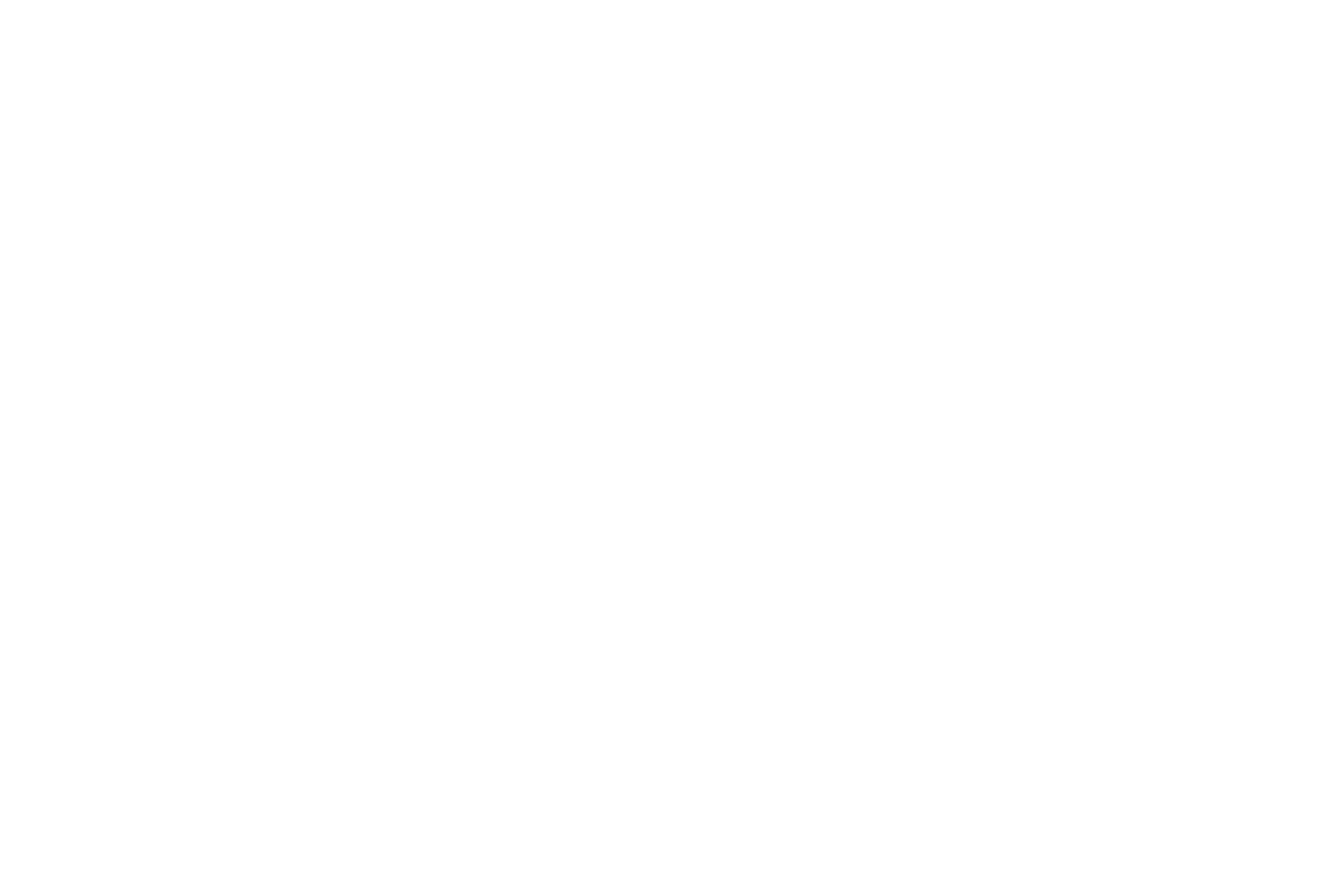 Предмет согласования проекта СТП ЛО
С какими органами местного самоуправления проводится согласование СТП ЛО:
Предмет согласования 
СТП субъекта ОМСУ:
РАЗВИТИЕ
МУНИЦИПАЛЬНОЕ ОБРАЗОВАНИЕ
МУНИЦИПАЛЬНОЕ ОБРАЗОВАНИЕ
МУНИЦИПАЛЬНОЕ ОБРАЗОВАНИЕ
МУНИЦИПАЛЬНОЕ ОБРАЗОВАНИЕ
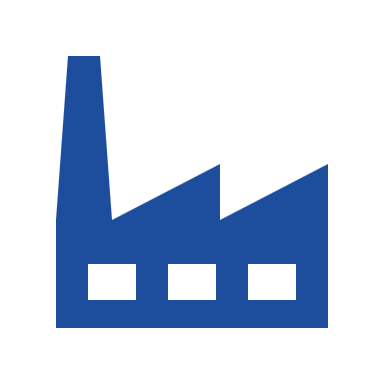 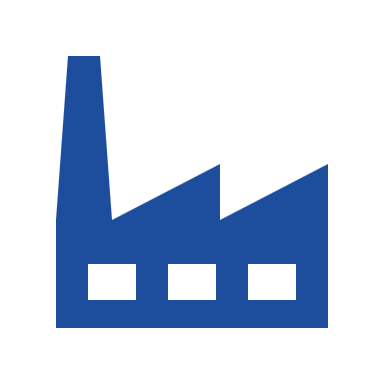 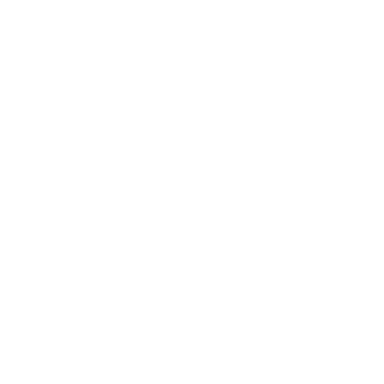 РЕГ. ОБЪЕКТ
РЕГ. ОБЪЕКТ
РЕГ. ОБЪЕКТ
05
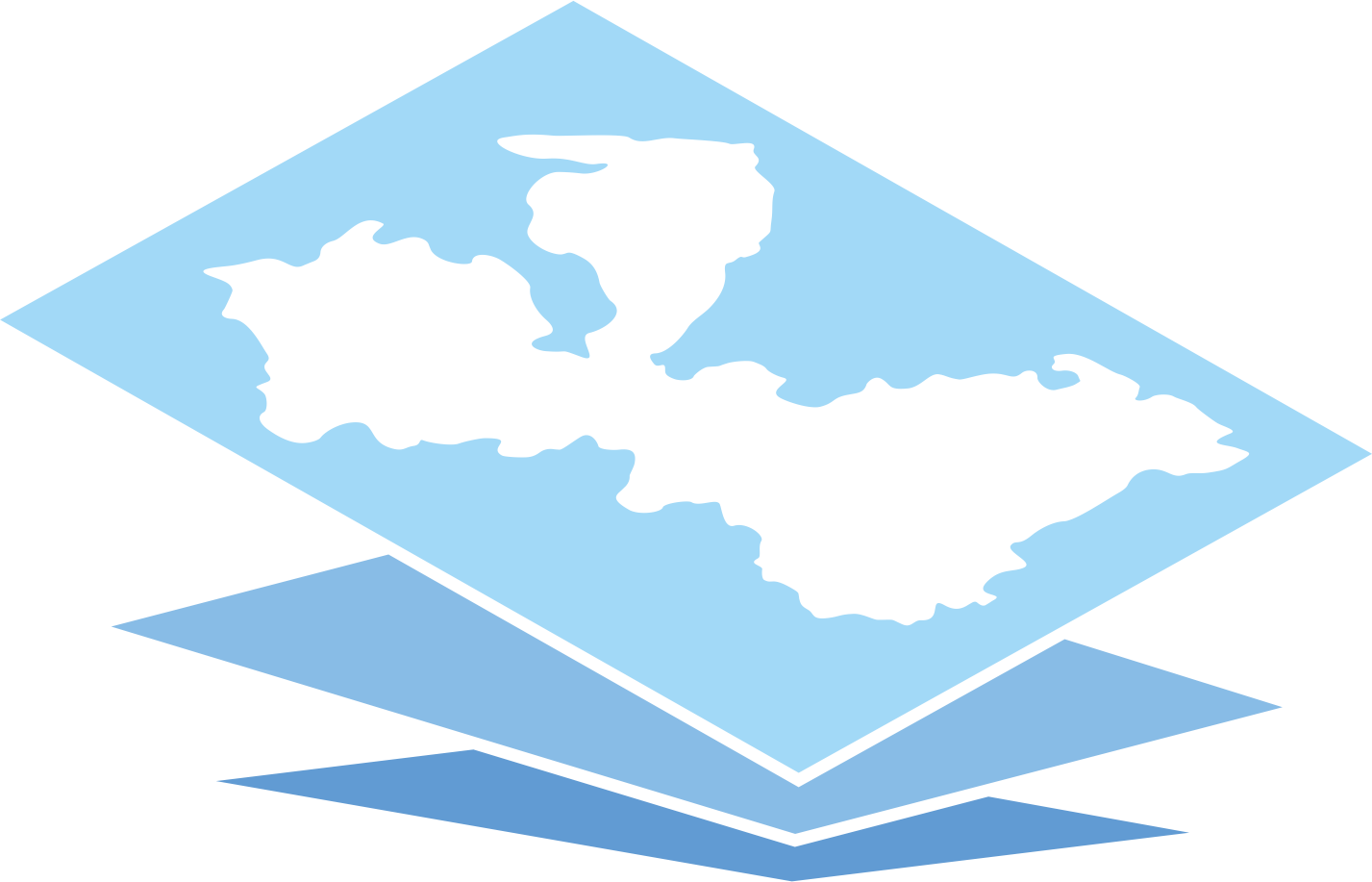 ГКУ «ГРТ ЛО»
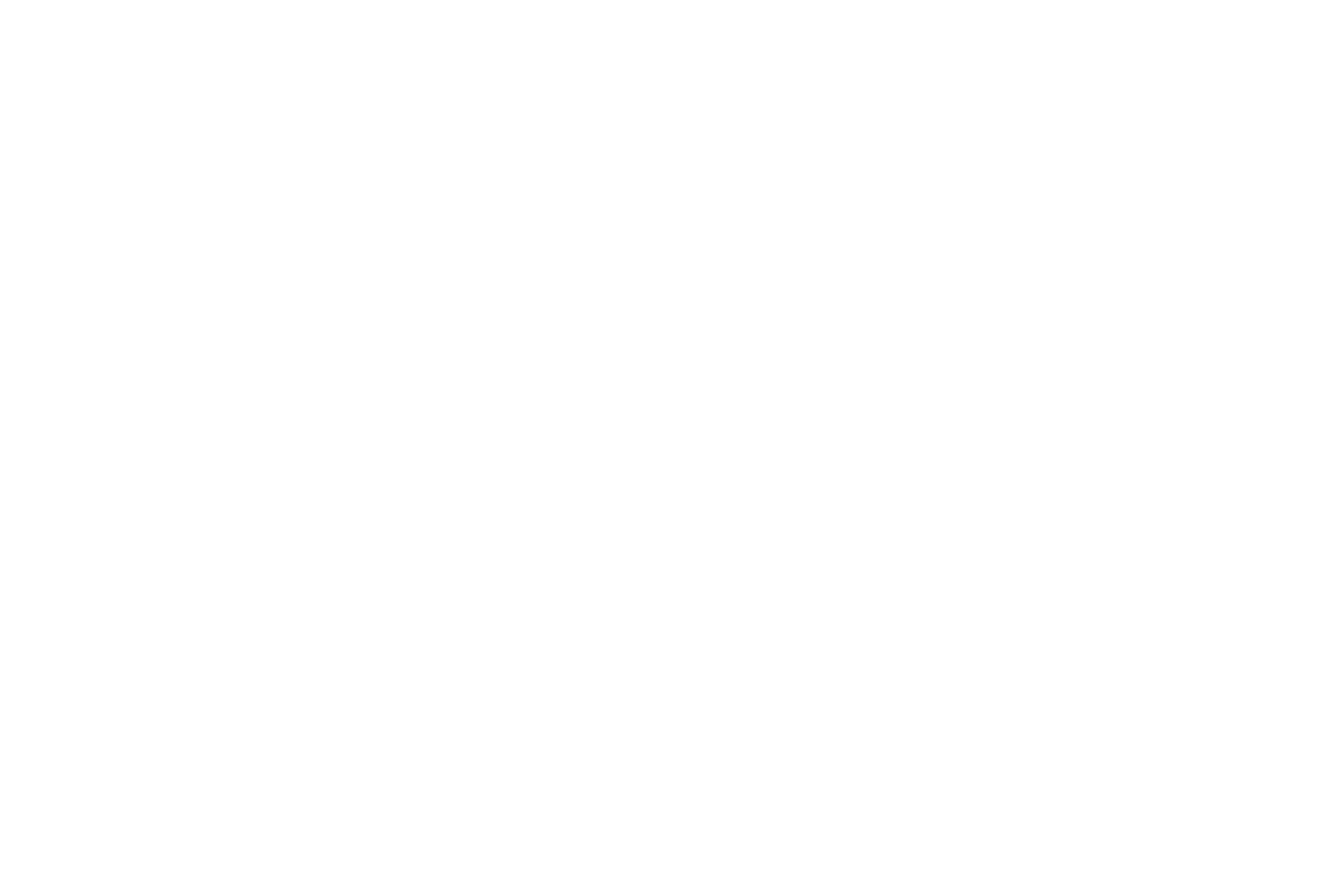 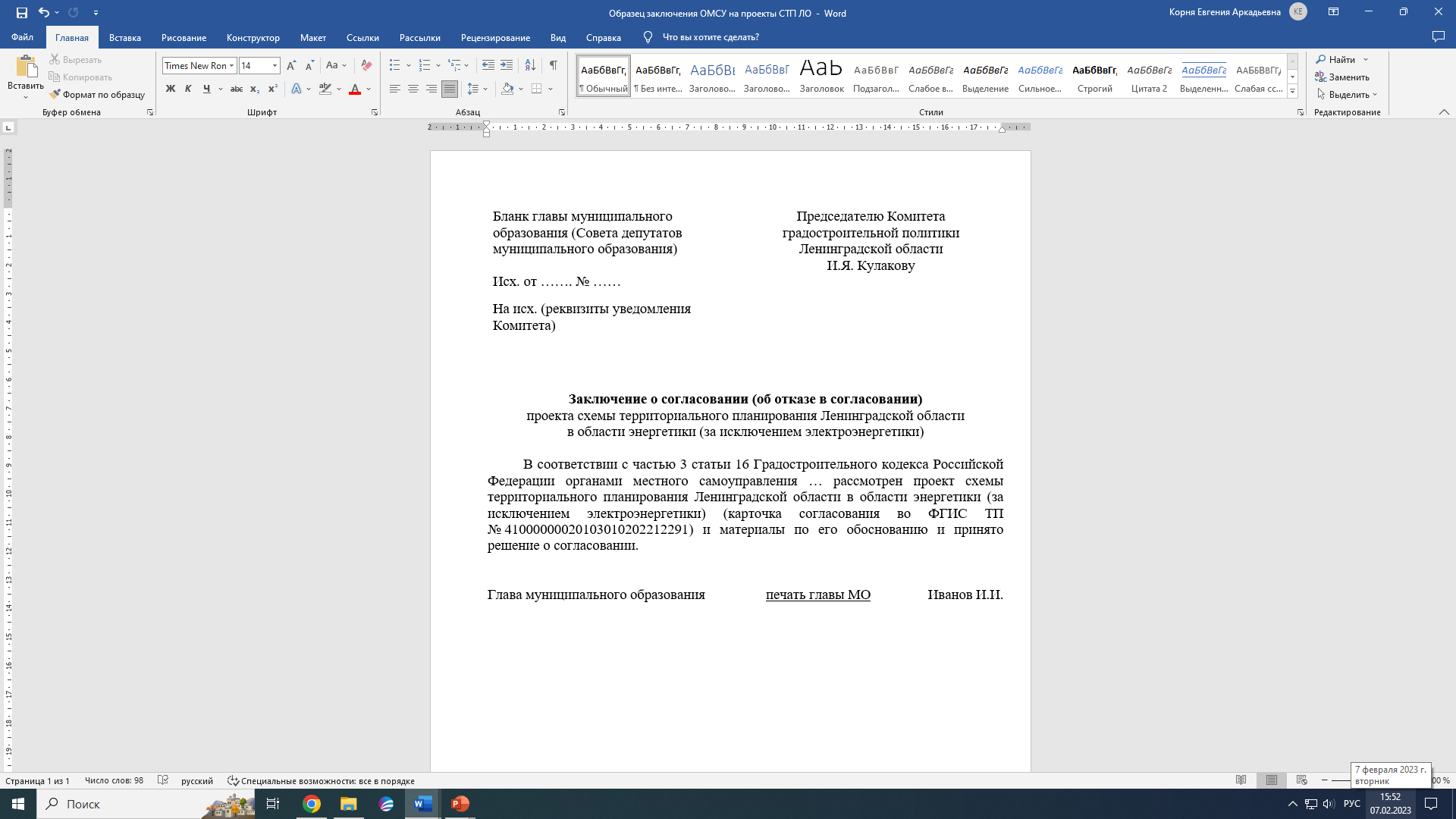 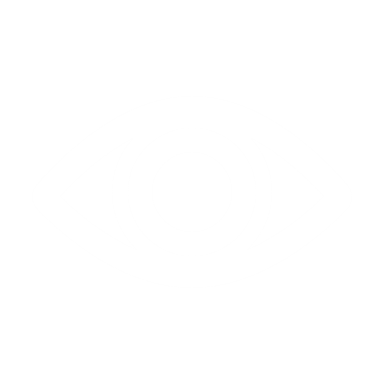 Заключение о согласовании (об отказе в согласовании) проекта СТП ЛО содержит исключительно информацию о согласовании или об отказе в согласовании проекта СТП ЛО.

Предложения и замечания направляются в соответствии с Порядком № 332 
«Об утверждении порядка рассмотрения предложений заинтересованных лиц по проекту схемы территориального планирования Ленинградской области»
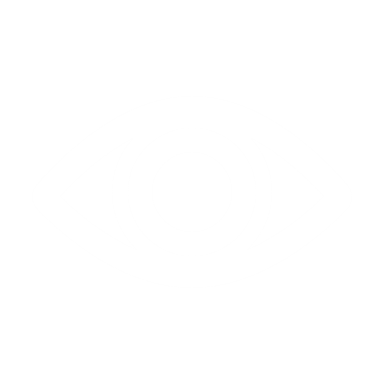 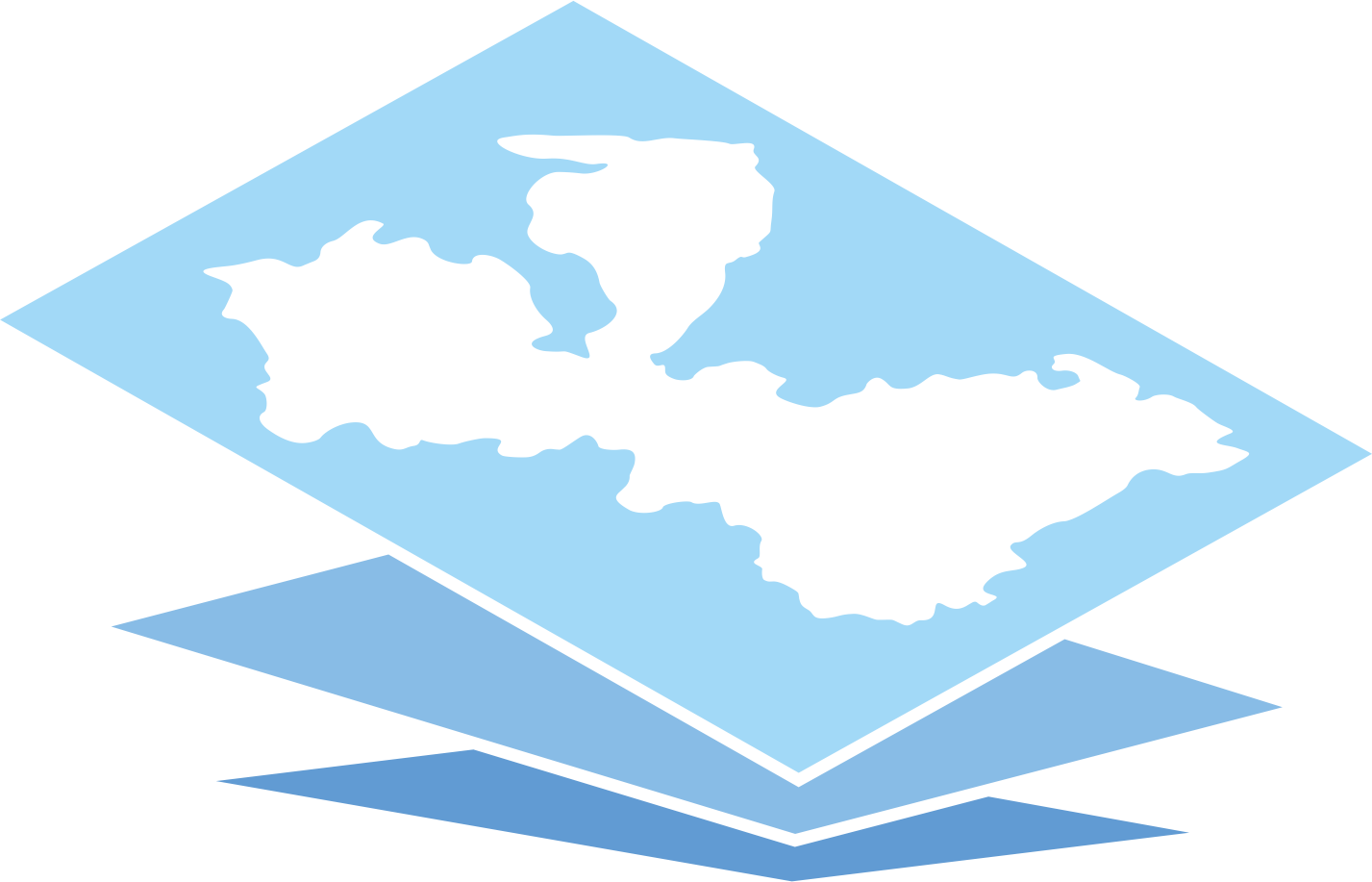 ГКУ «ГРТ ЛО»
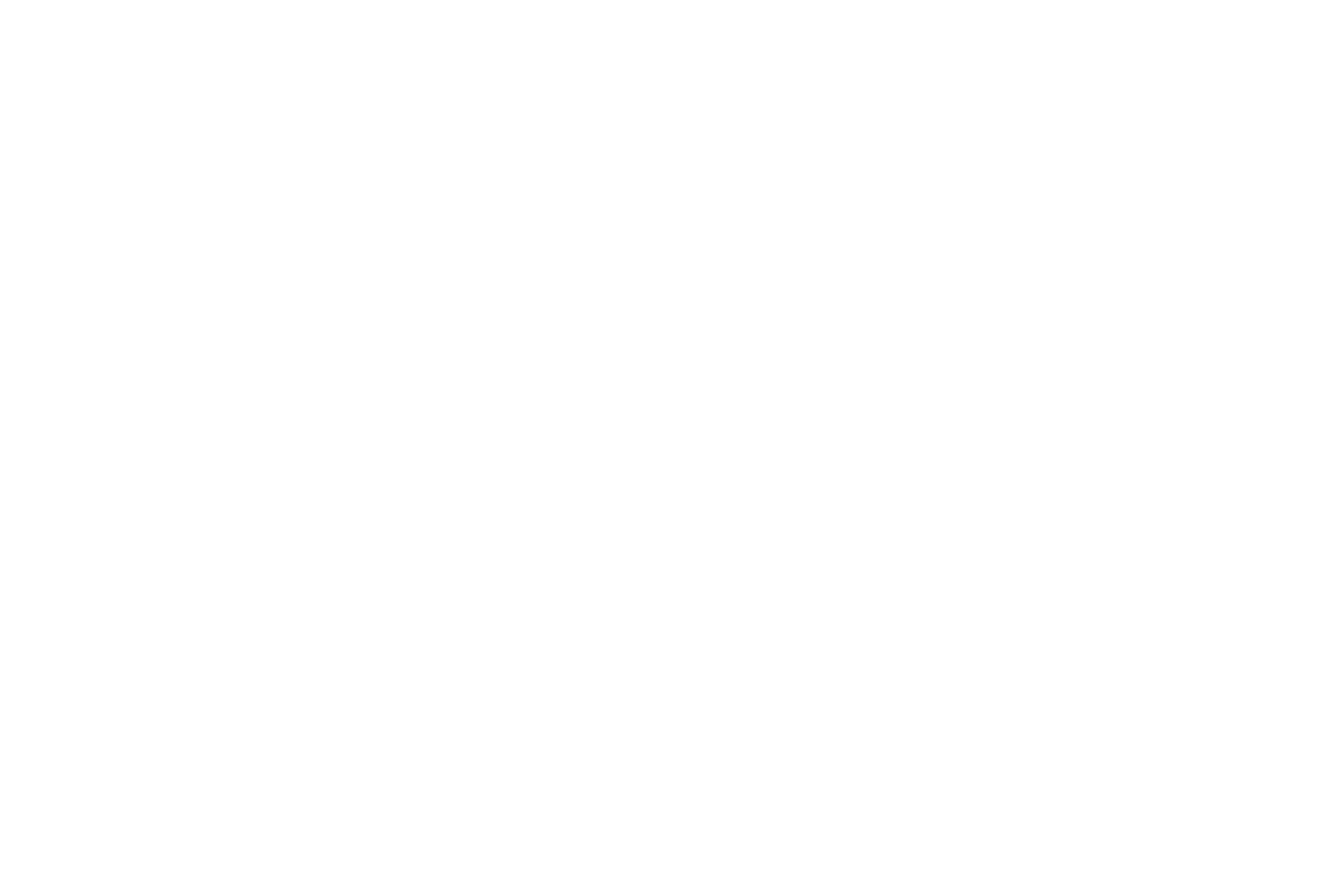 Подготовлены 116 проектов правил землепользования и застройки муниципальных образований, проектов о внесении изменений в правила:

9 проектов актуализации

85 проектов о внесении изменений

22 проекта об уточнении
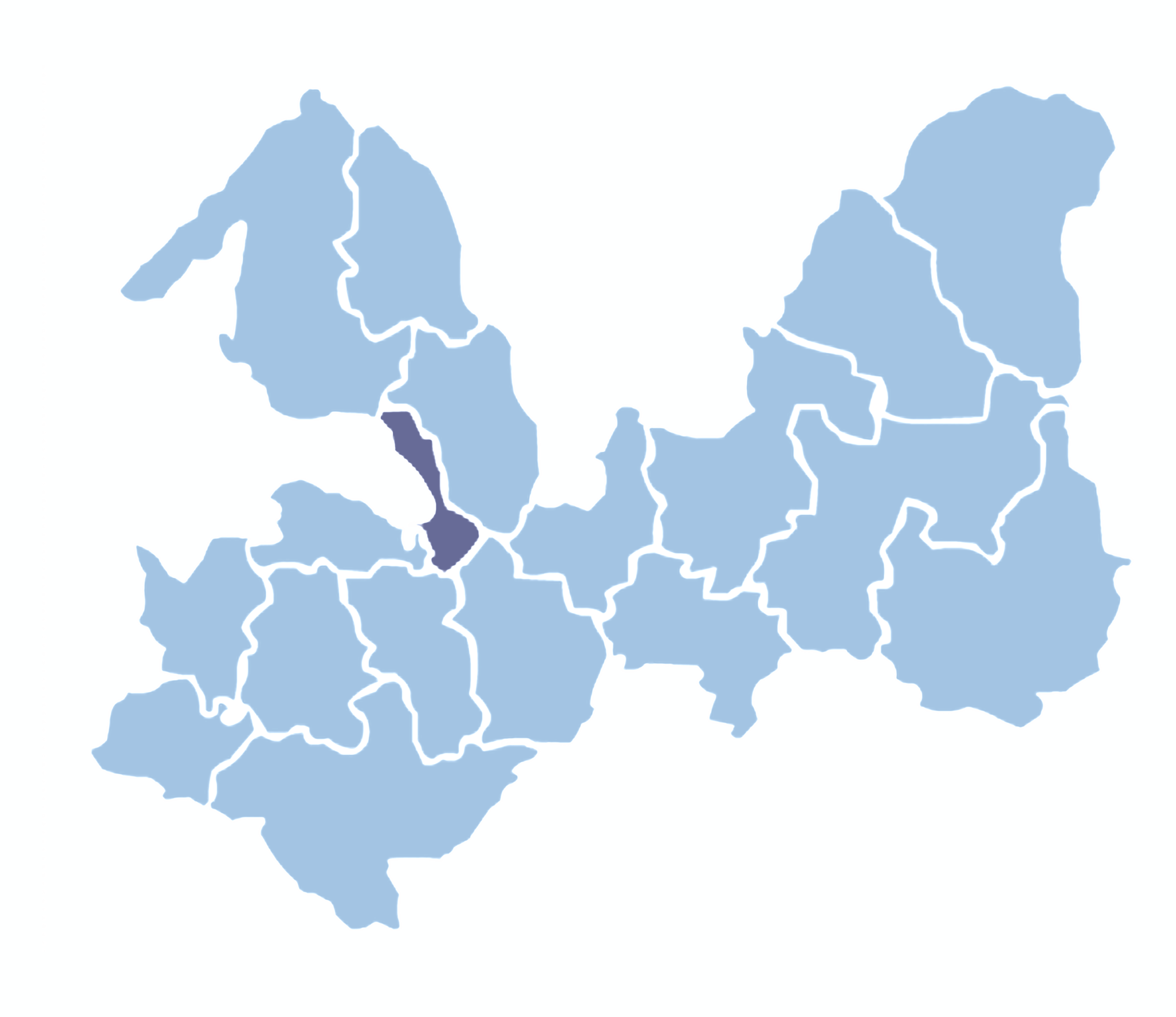 2
2
1
7
17
25
6
12
1
2
10
14
6
1
9
06
07
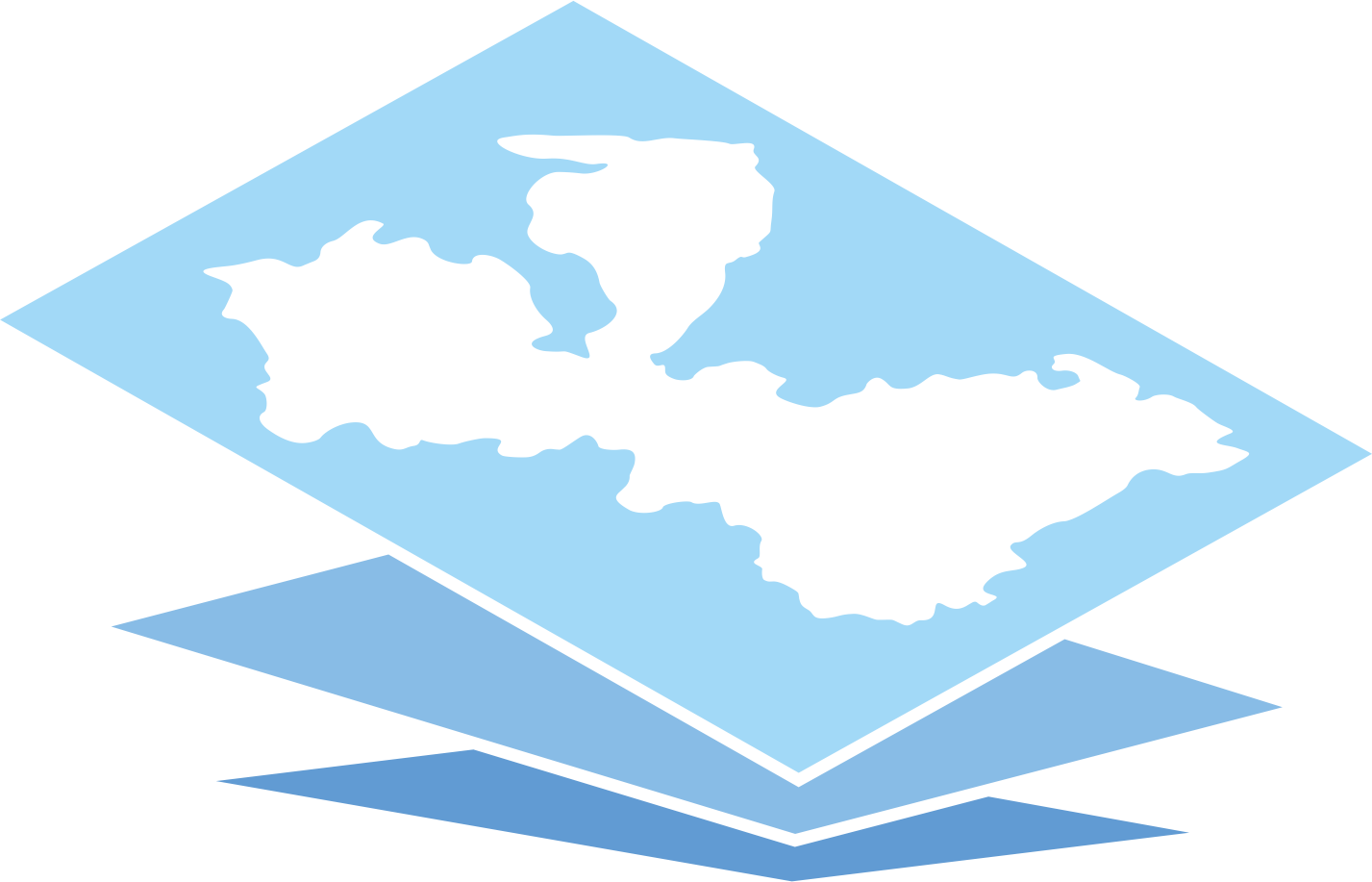 ГКУ «ГРТ ЛО»
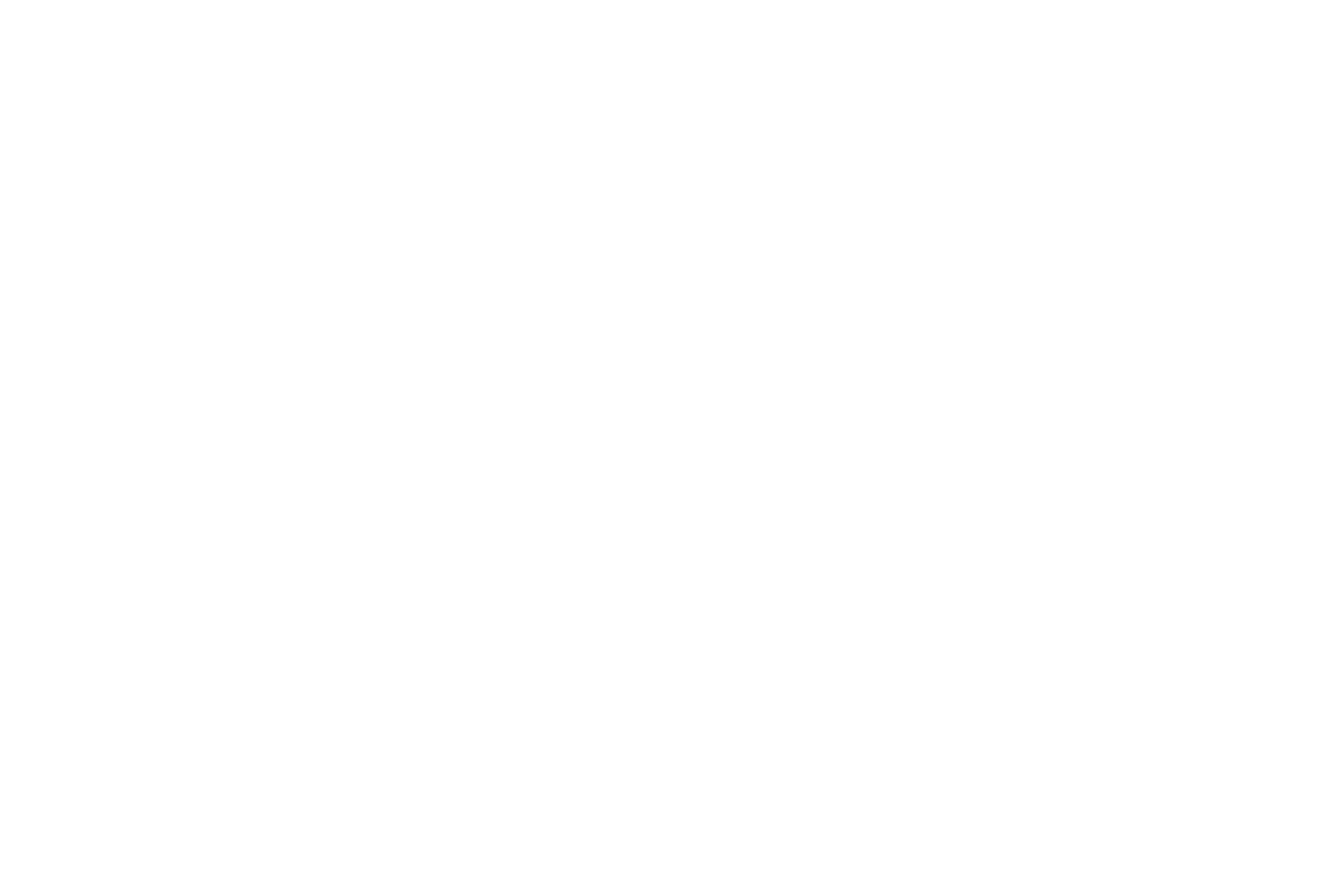 Особенности работы с комиссиями по проектам ПЗЗ
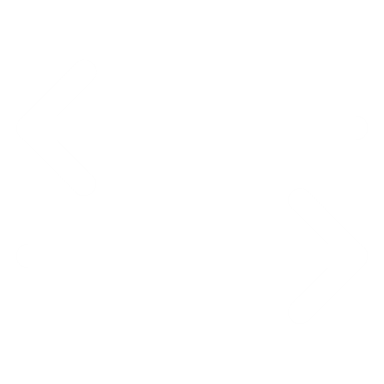 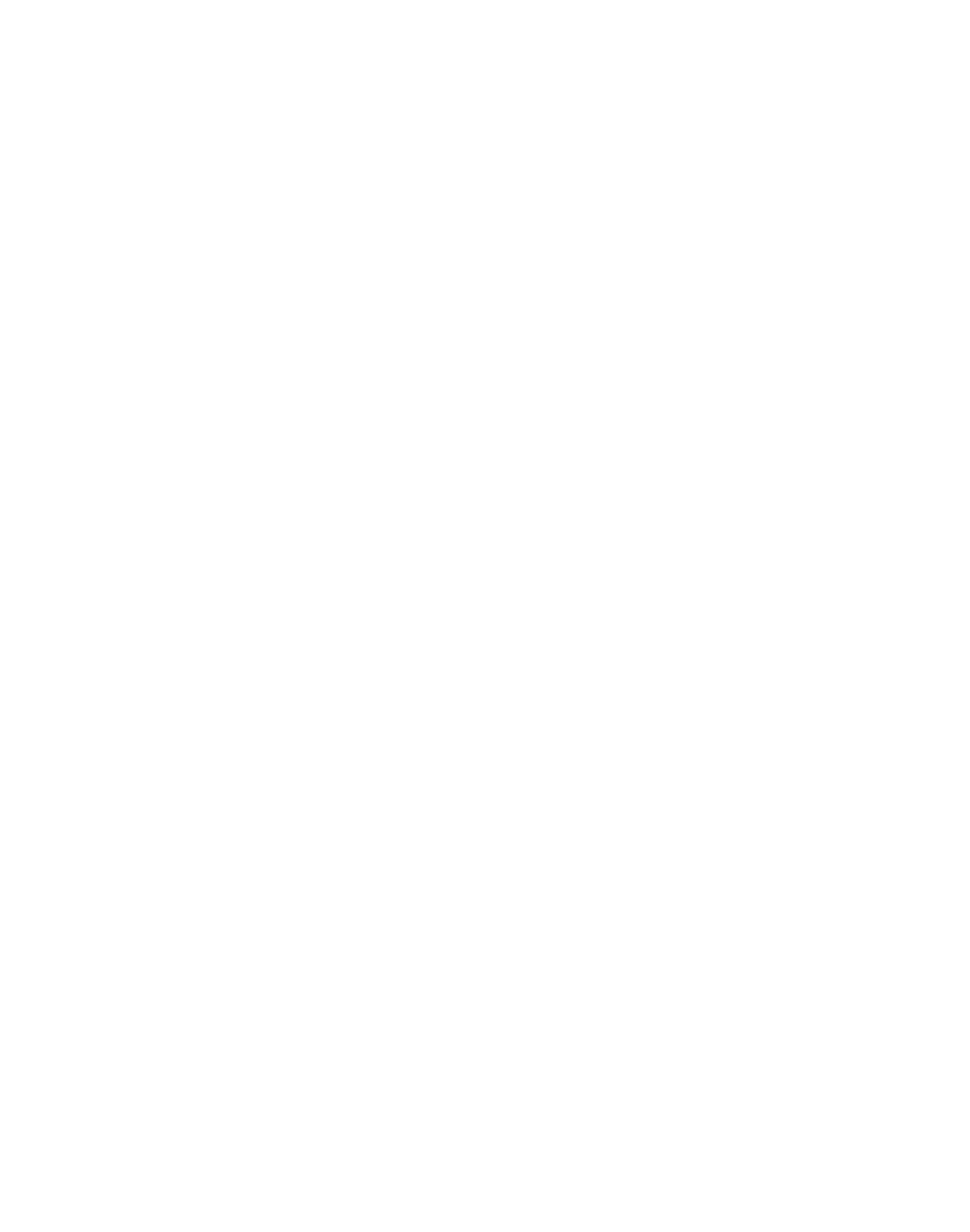 предельное количество вопросов на заседании:

не более 5-ти при изменении по границам земельных участков

не более 2-х при внесении изменений в территориальную зону,
требующем подготовку описания местоположения территориальных зон (при изменении вида разрешенного использования, площади)

Это позволит в срок до 5 рабочих дней проанализировать предложения с учетом актуальных сведений ЕГРН
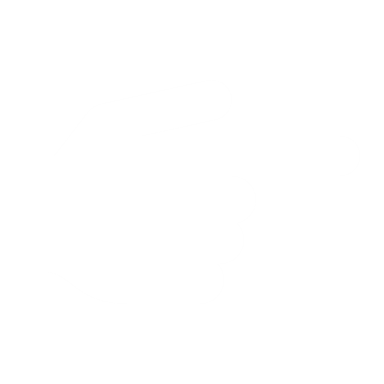 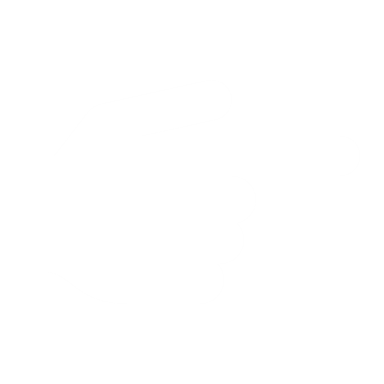 усовершенствование порядка взаимодействия с Комиссиями

повышение качества демонстрационного материала с приложением к повестке дня выписки из генерального плана и ПЗЗ
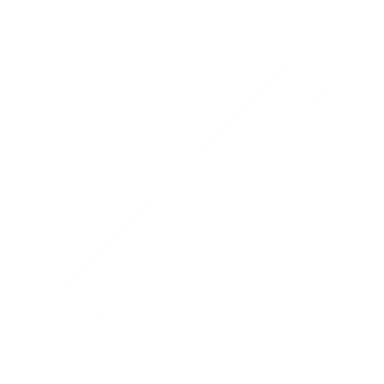 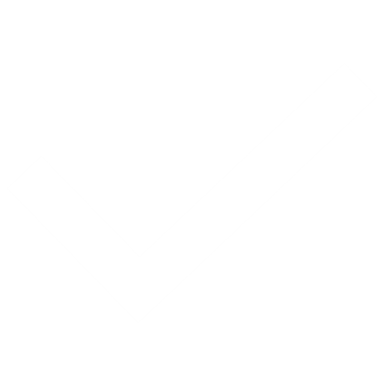 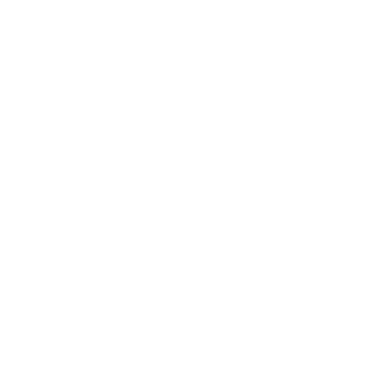 08
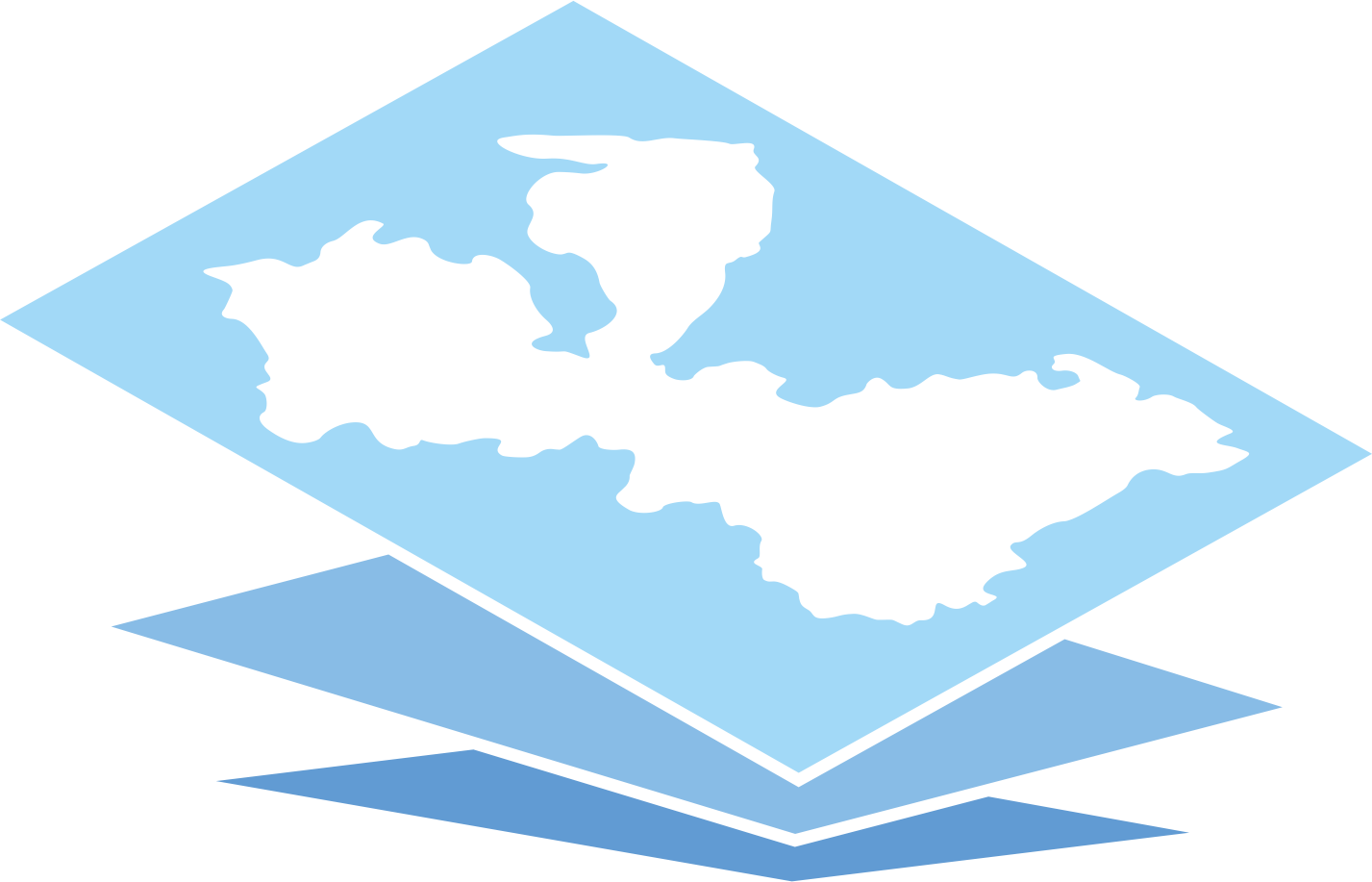 ГКУ «ГРТ ЛО»
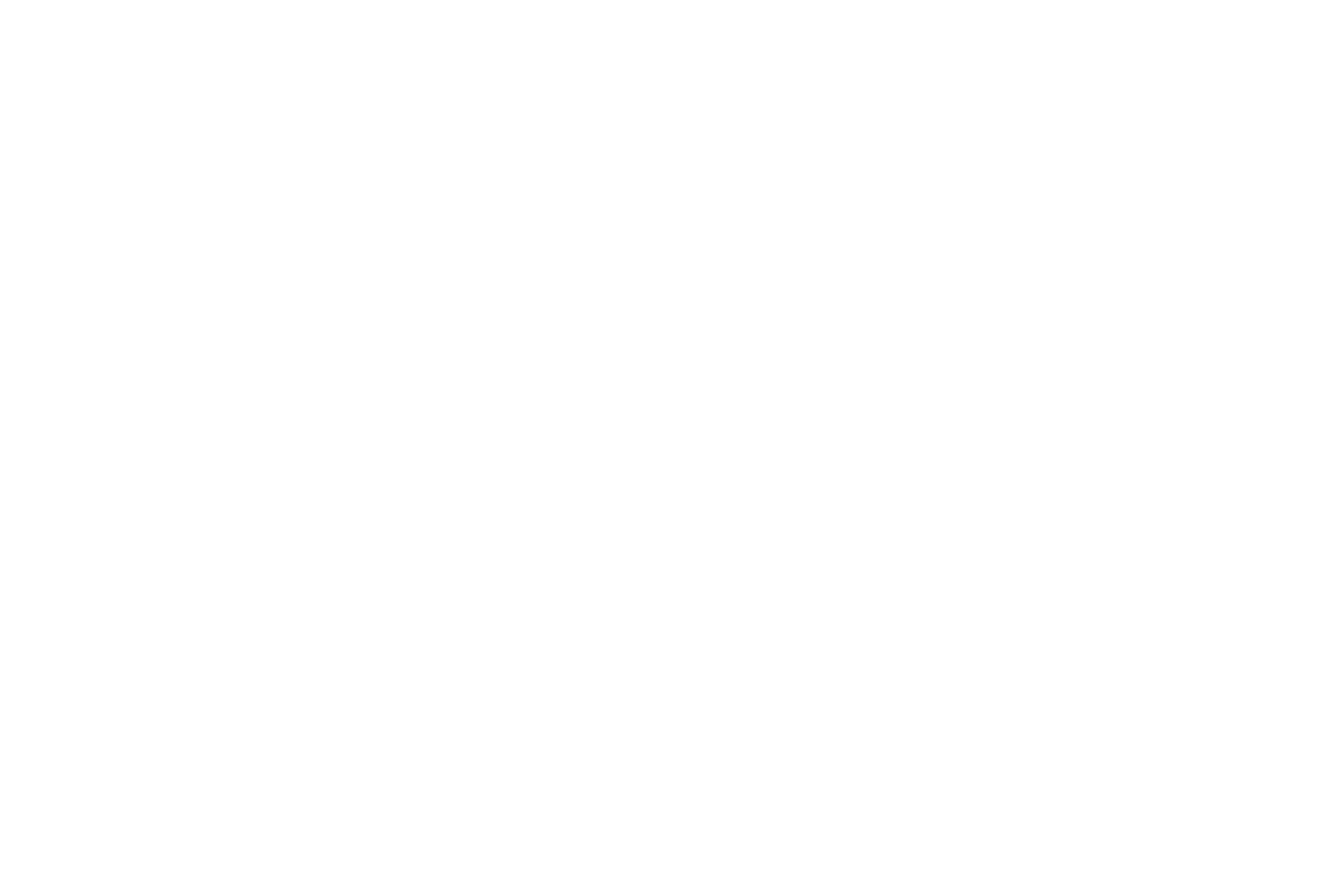 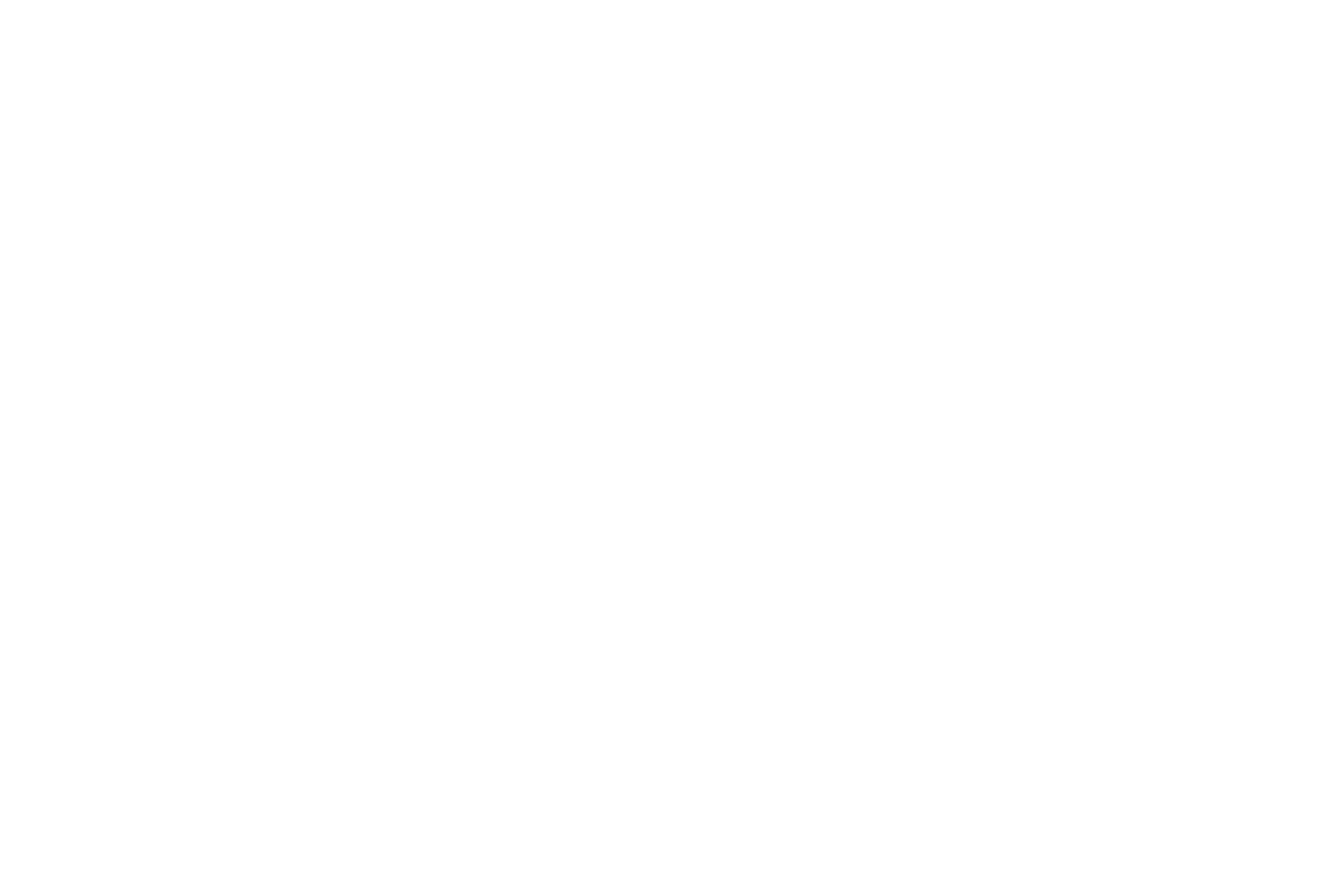 Внесение изменений в областной закон от 15.06.2010 № 32-оз
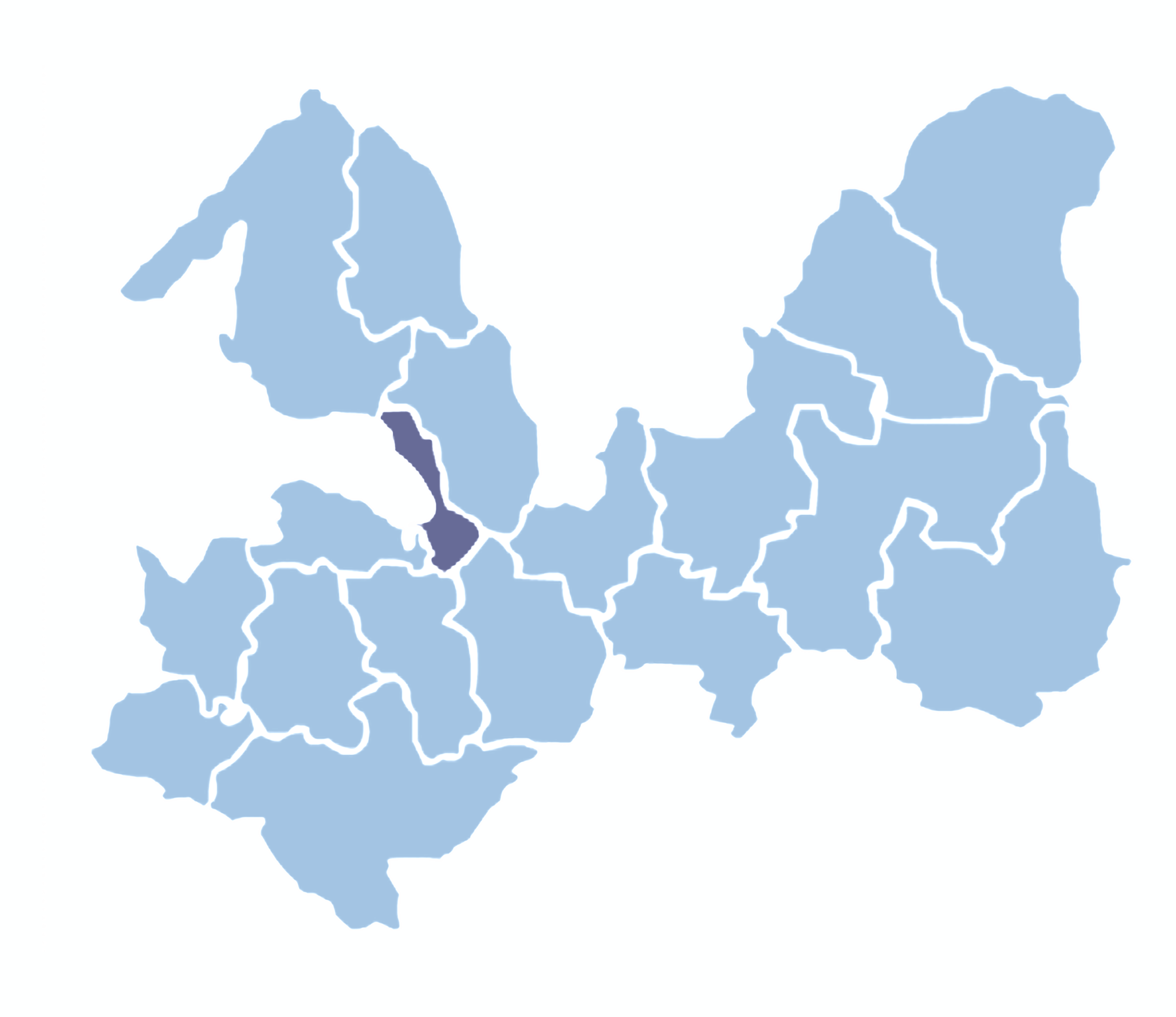 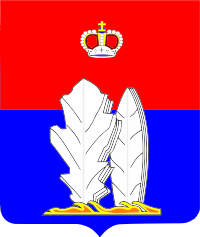 подготовлено 4 проекта текстового и графического описания границ муниципальных образований
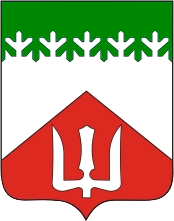 1
2
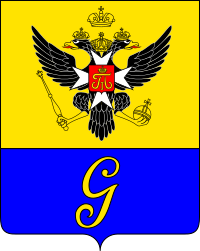 1
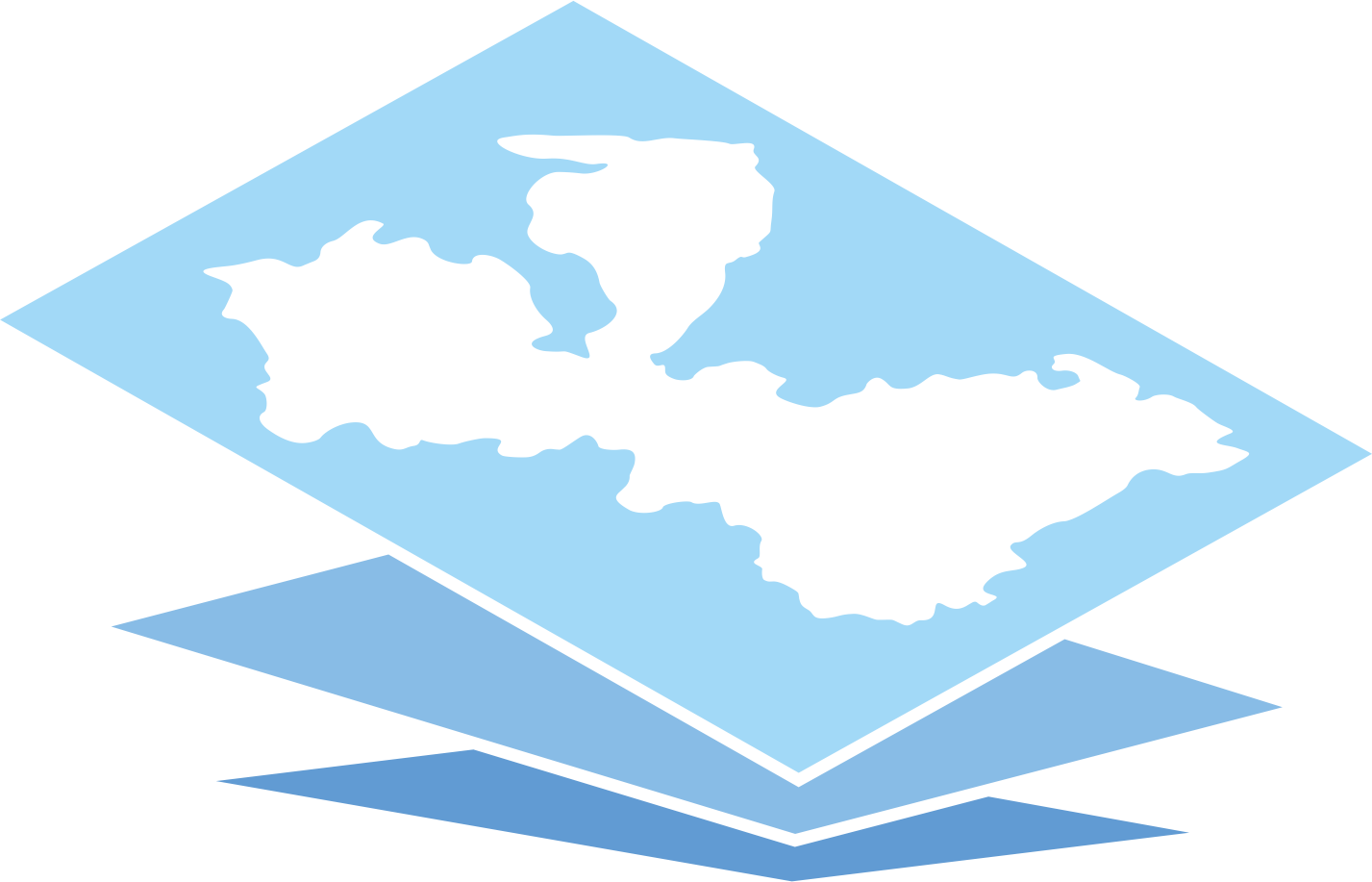 ГКУ «ГРТ ЛО»
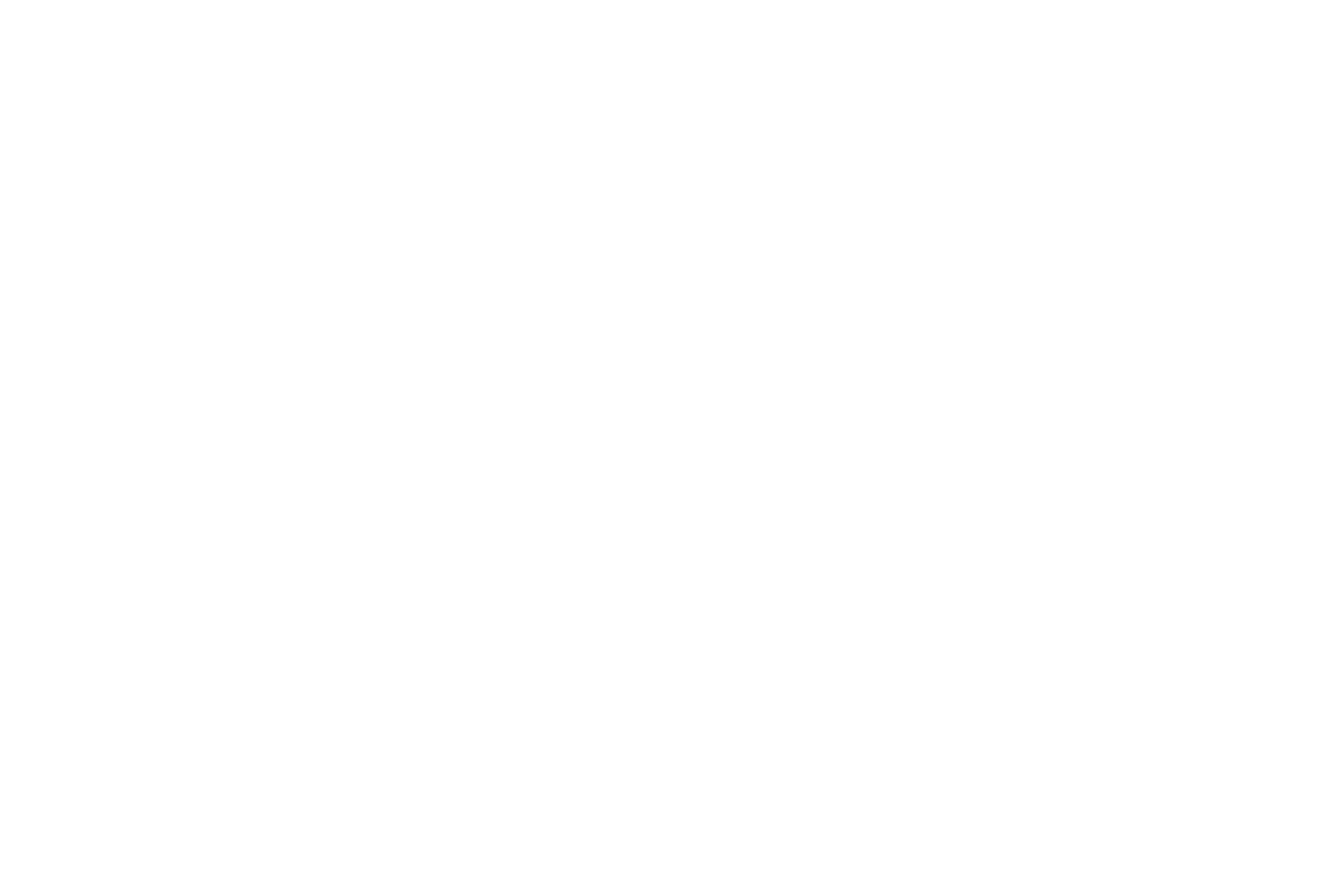 Схемы территориального планирования Ленинградской области, планы на 2023 год
СТП ЛО в области 
промышленности
и АПК
СТП ЛО в области 
социальной 
инфраструктуры
СТП ЛО в области  
ООПТ
СТП ЛО в области 
ГО и ЧС
СТП ЛО в области 
ТБО
СТП ЛО в области 
энергетики
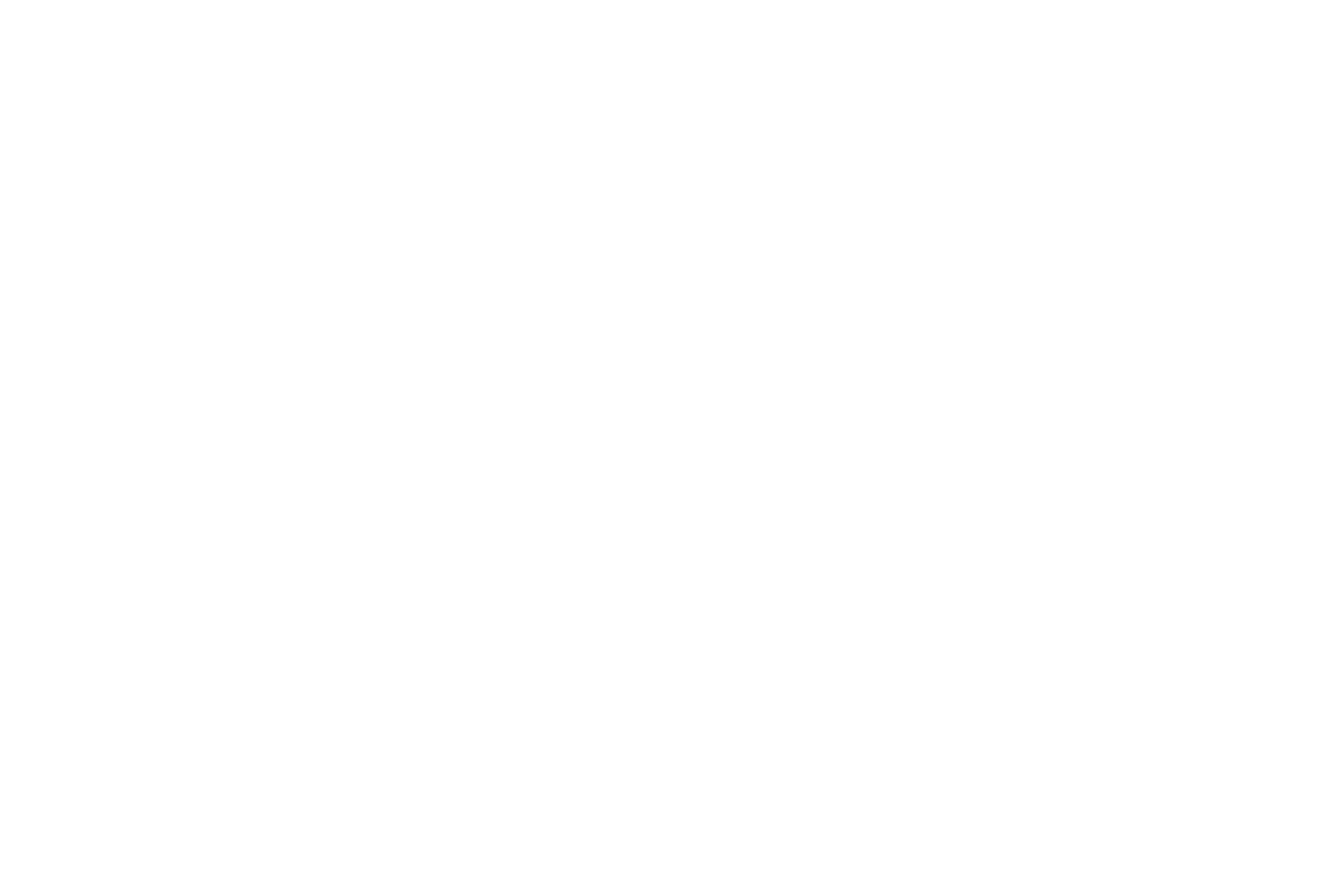 направлено на согласование
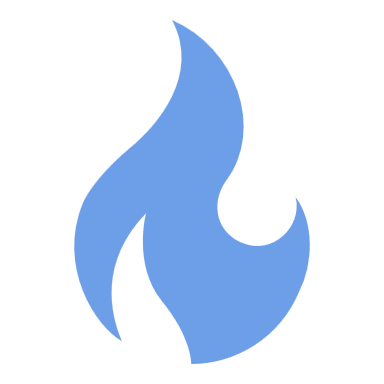 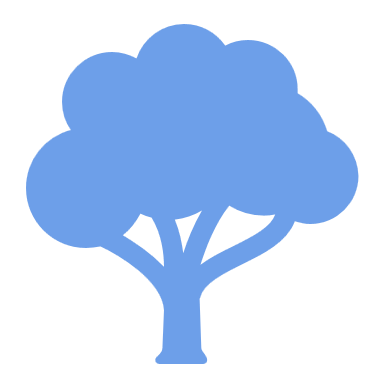 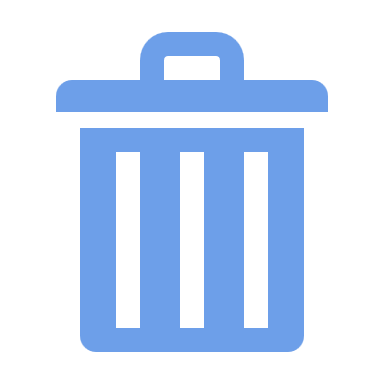 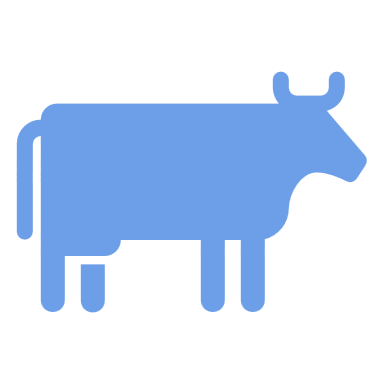 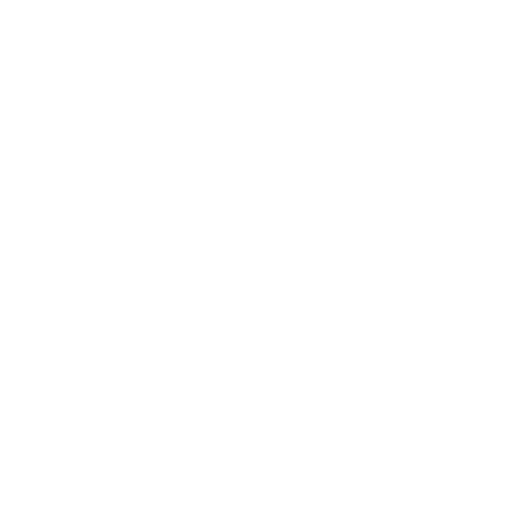 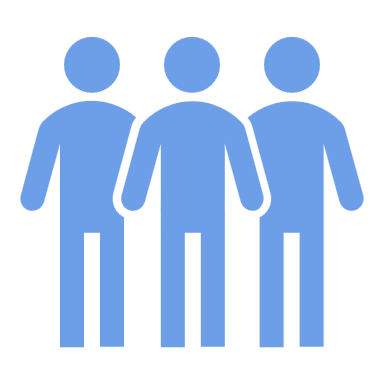 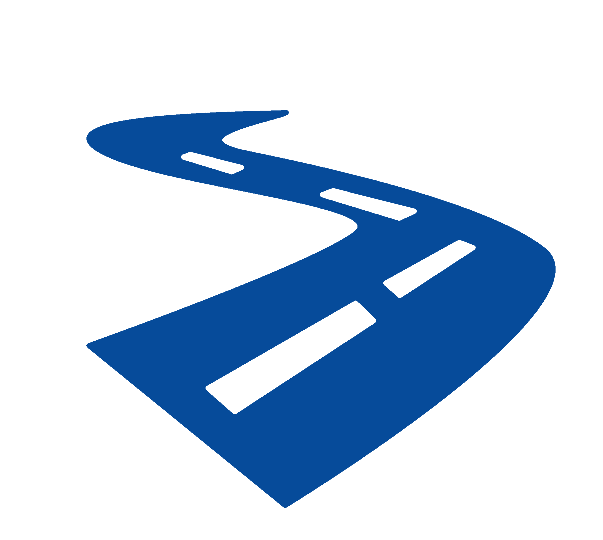 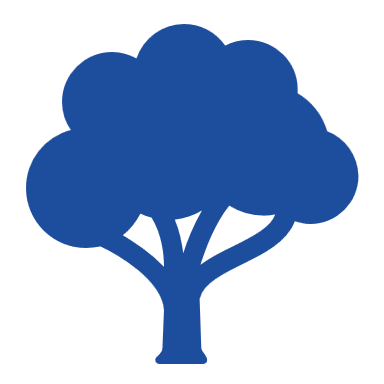 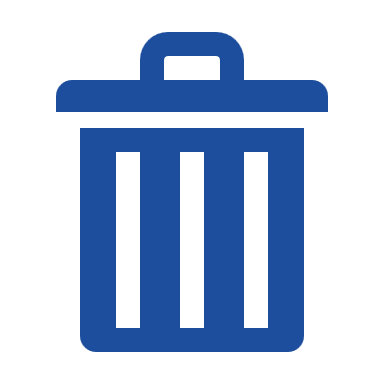 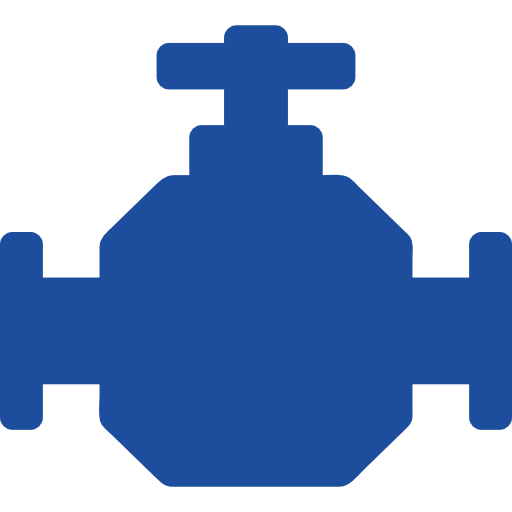 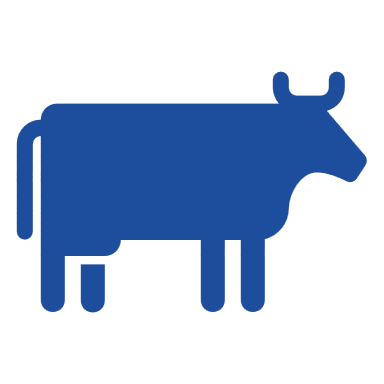 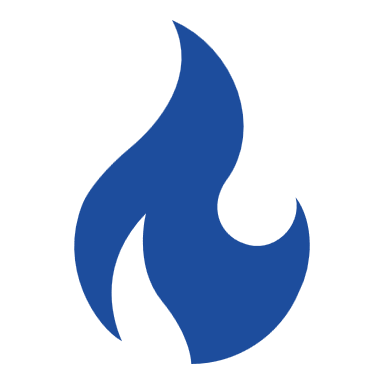 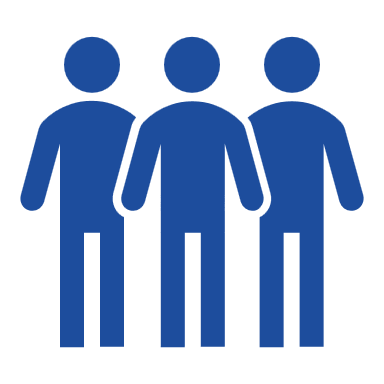 утверждение
СТП ЛО в области 
социальной
инфраструктуры
СТП ЛО в области 
промышленности 
и АПК
СТП ЛО в области 
транспорта
СТП ЛО в области 
ГО и ЧС
СТП ЛО в области 
энергетики
СТП ЛО в области 
ООПТ
СТП ЛО в области 
ТБО
2023
09
II квартал
I квартал
IV квартал
III квартал
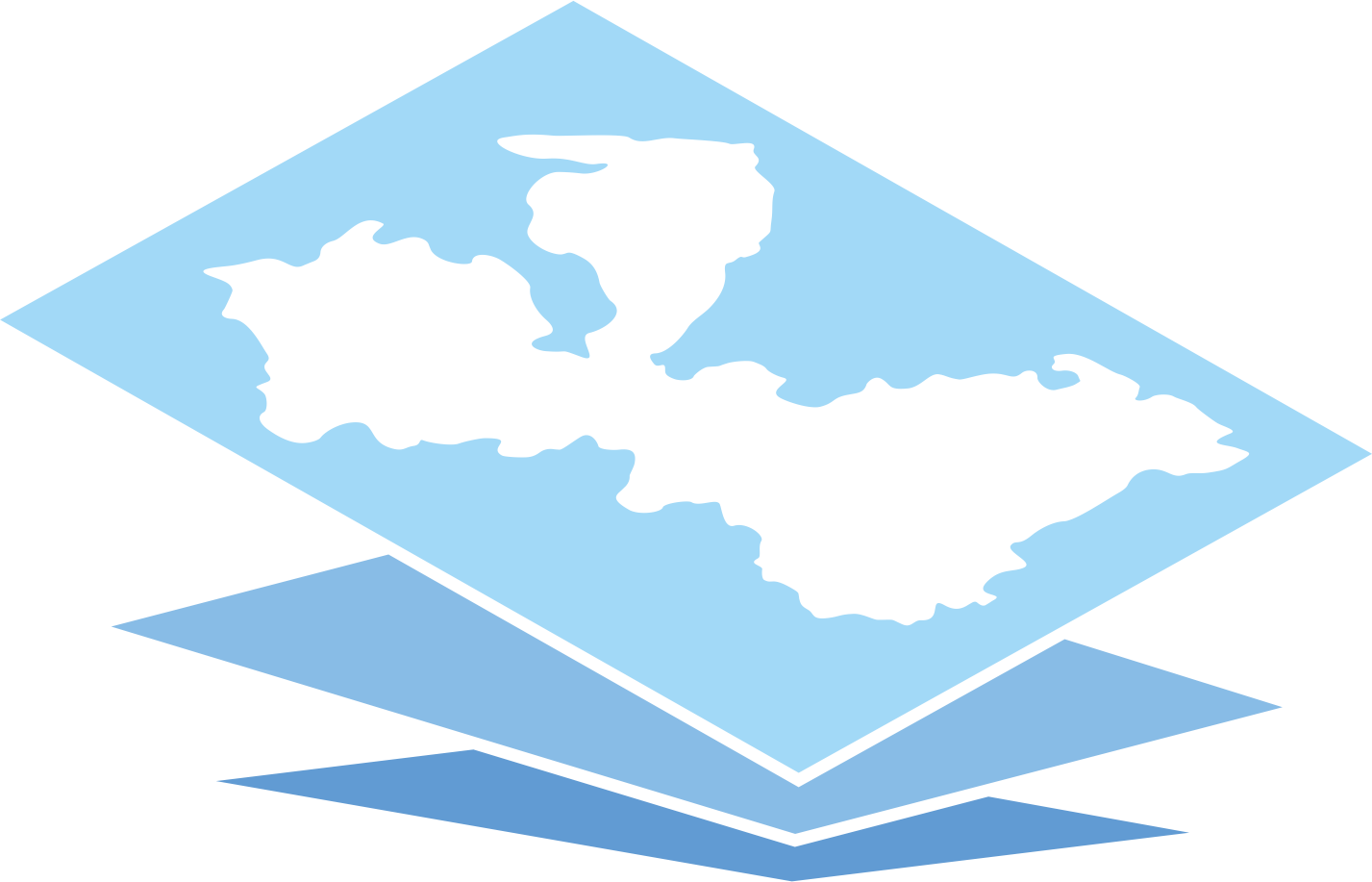 ГКУ «ГРТ ЛО»
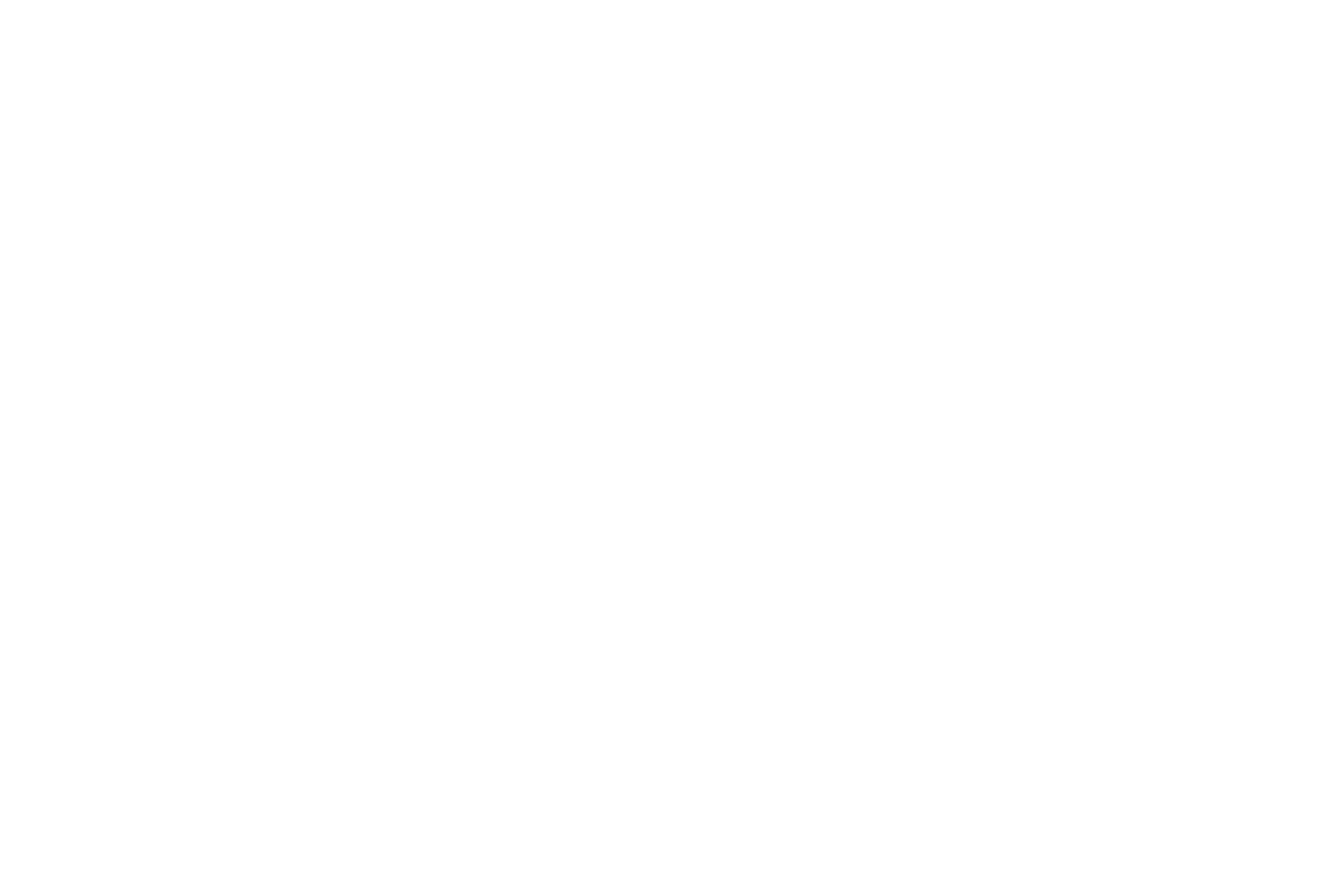 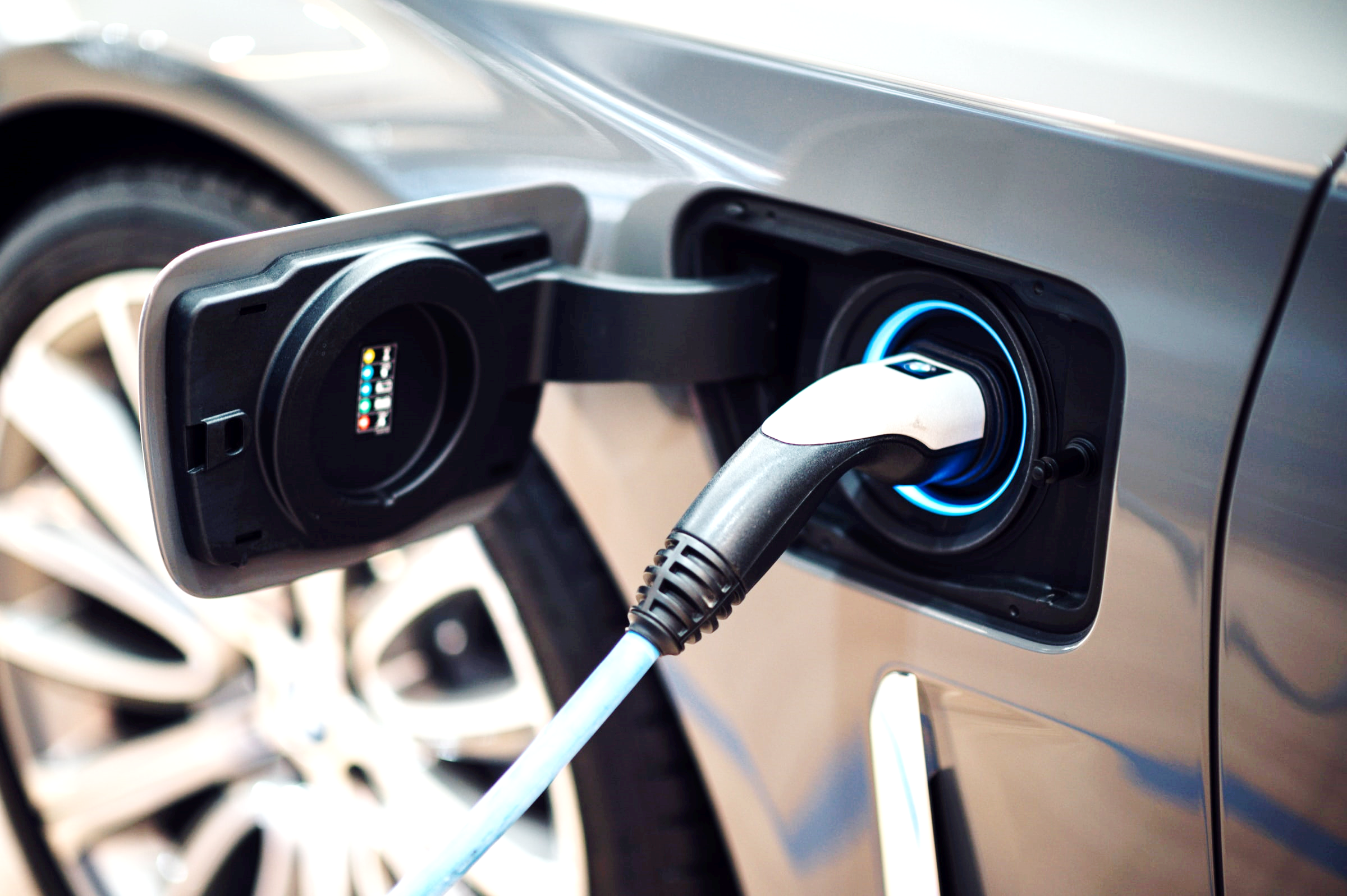 РЕГИОНАЛЬНЫЕ И МЕСТНЫЕ НОРМАТИВЫ ГРАДОСТРОИТЕЛЬНОГО ПРОЕКТИРОВАНИЯ, ПЛАНЫ НА 2023 ГОД
изменения с учетом отдельных предложений ЛОСС и по объектам электрических автомобильных заправок в 1 квартале 2023
10
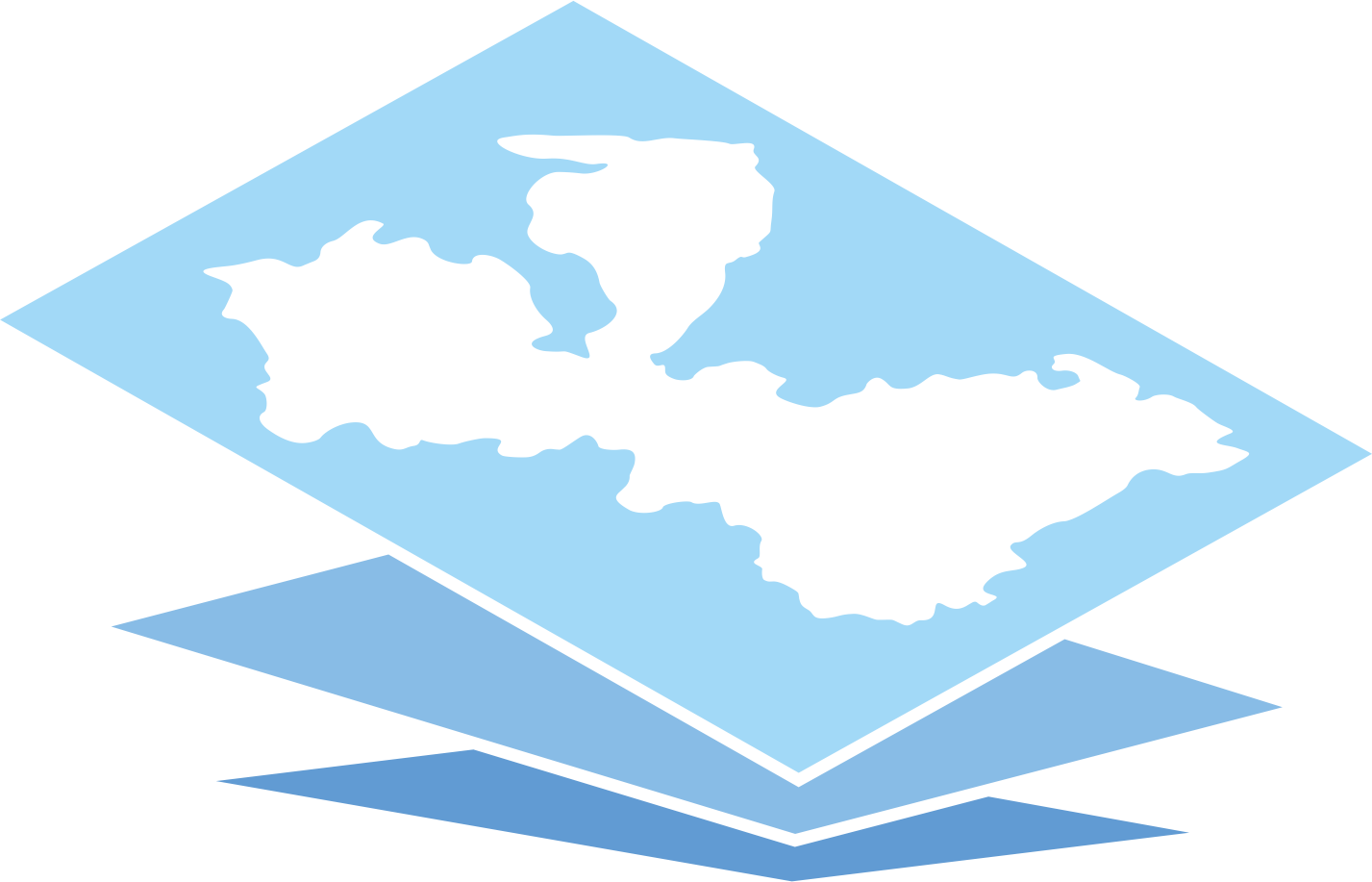 ГКУ «ГРТ ЛО»
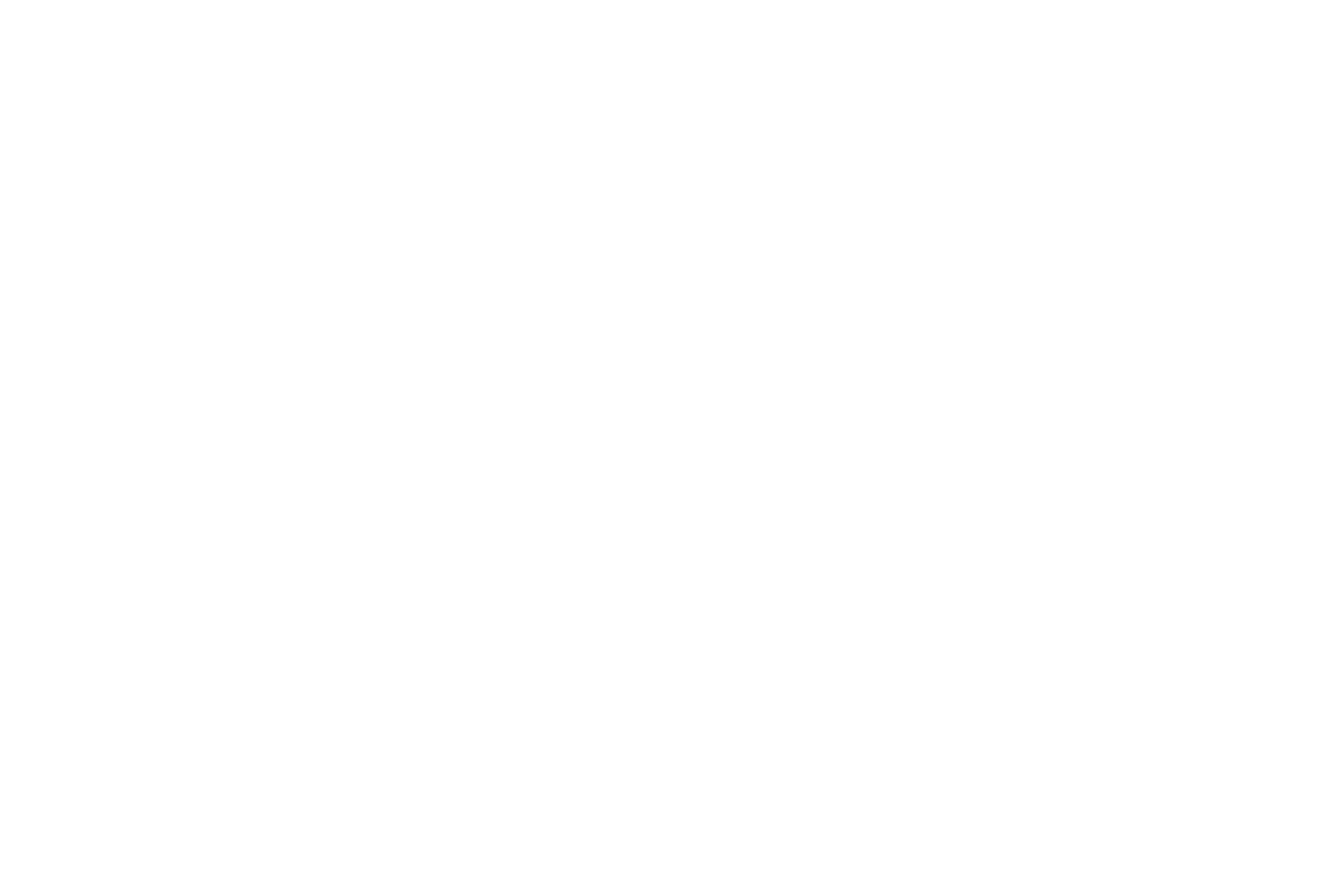 О планах по разработке проектов правил землепользования и застройки в 2023 году
ГКУ «ГРТ ЛО» поручена подготовка 
8 актуализированных проектов Правил землепользования и застройки
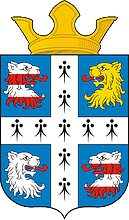 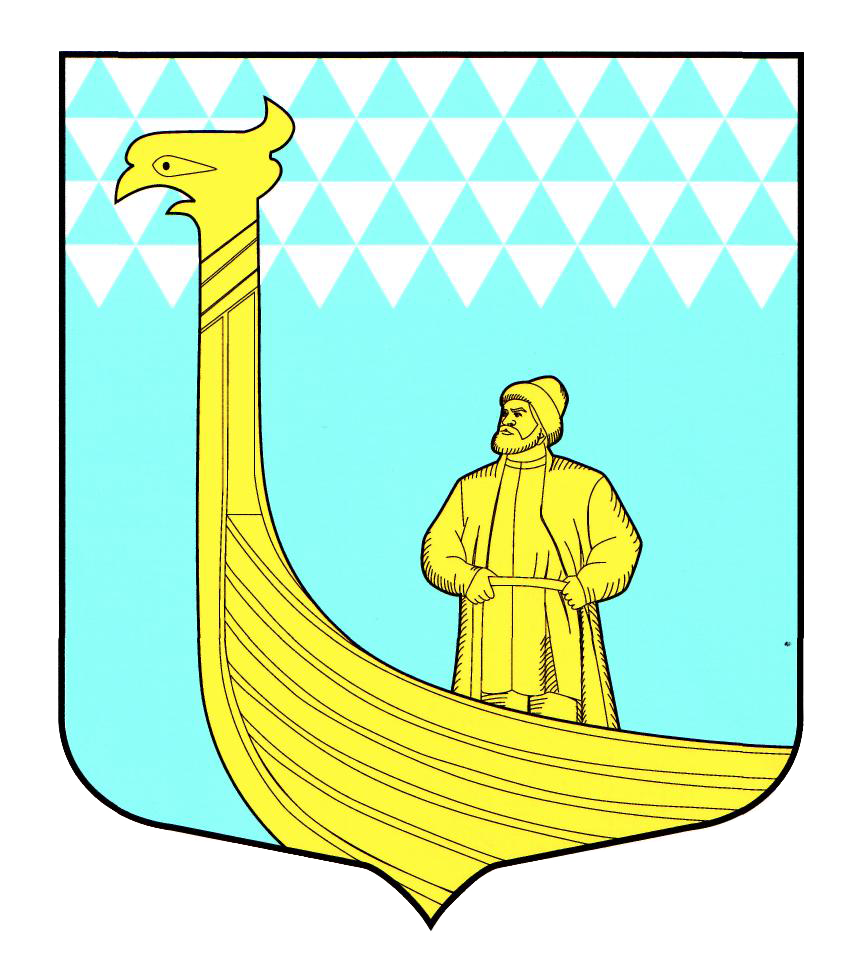 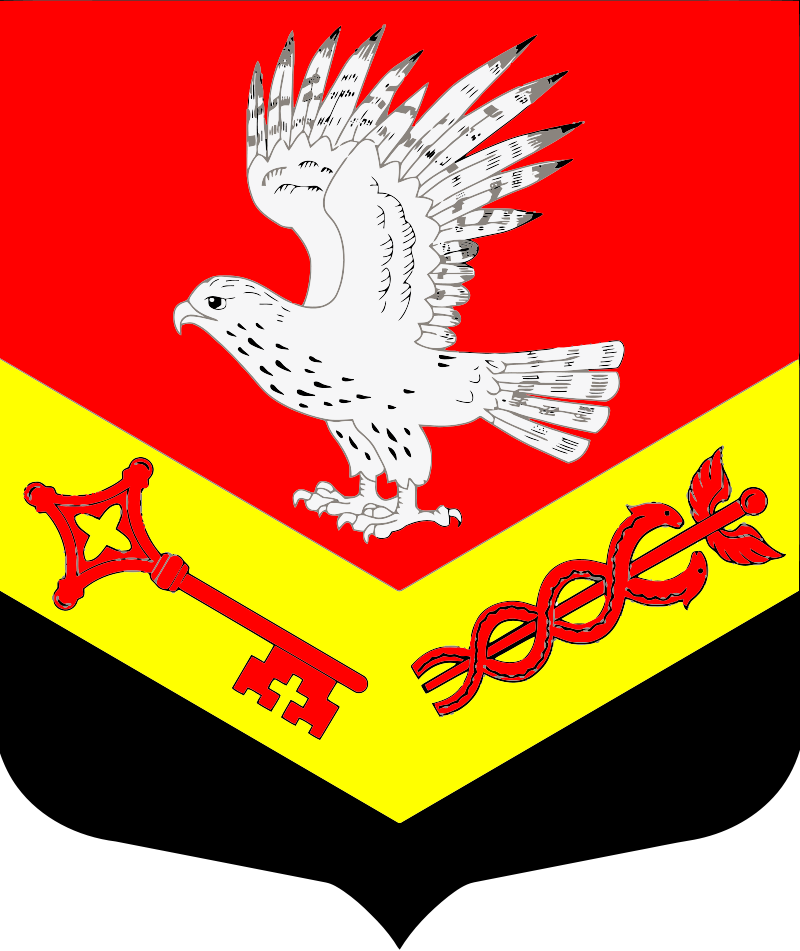 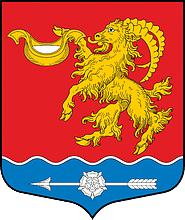 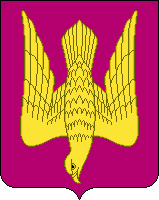 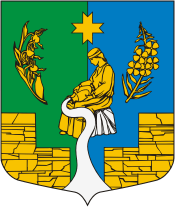 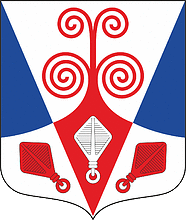 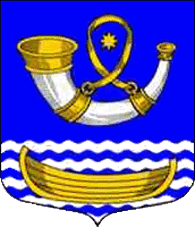 2023
11
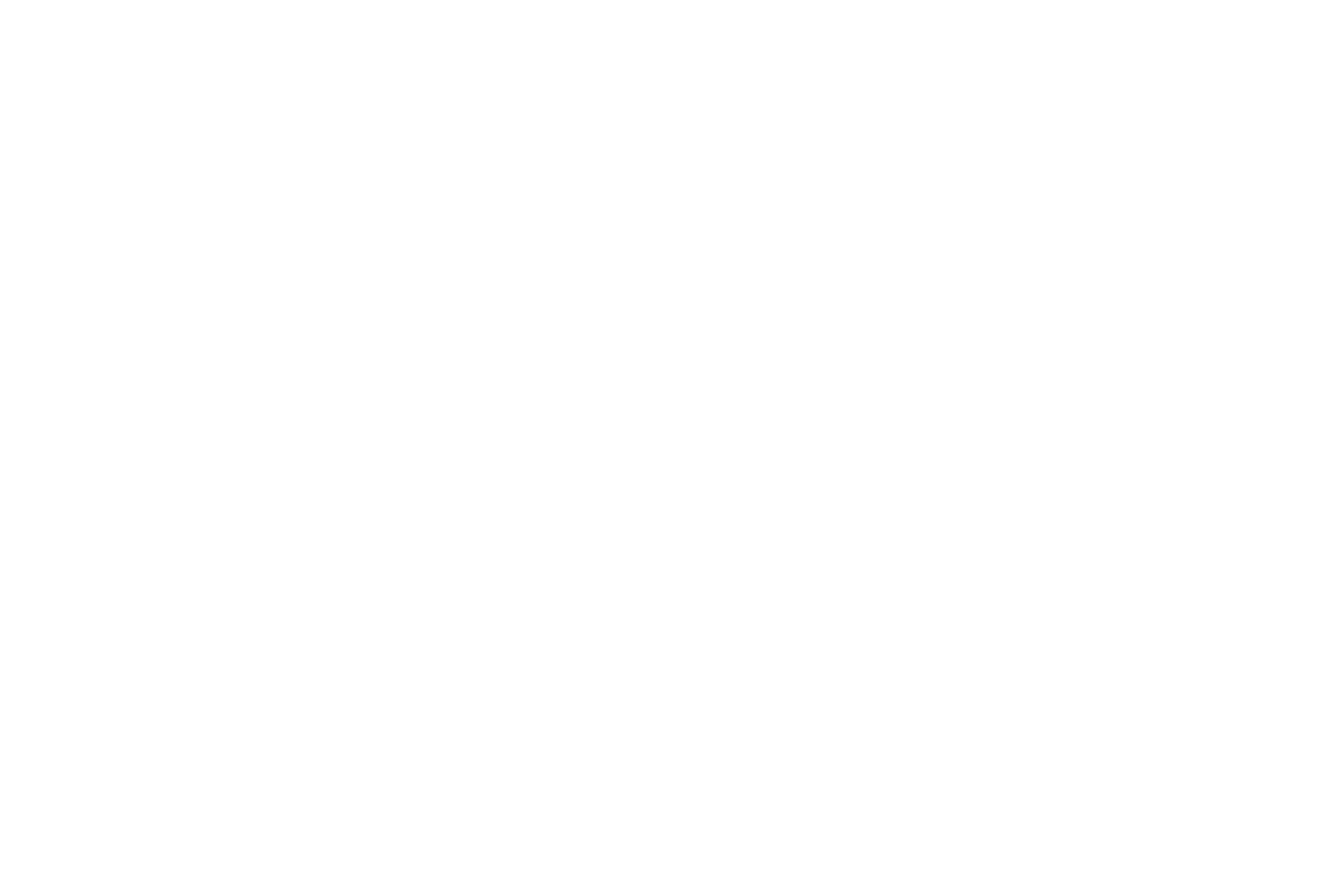 2023

год
СПАСИБО ЗА ВНИМАНИЕ!